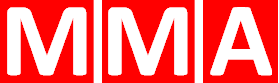 MathMap Academy
OUR HEARTS OUR STUDENTS
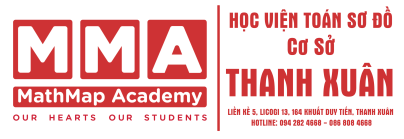 BÀI 2
PHƯƠNG TRÌNH BẬC HAI MỘT ẨN
560m2
32m
24m
Đặt vấn đề
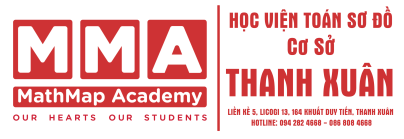 Bài toán mở đầu:
Trên một thửa đất hình chữ nhật có chiều dài là 32m, chiều rộng là 24m người ta định làm một vườn cây cảnh có con đường đi xung quanh ( Hình vẽ). 
Hỏi bề rộng của mặt đường là bao nhiêu để diện tích phần đất còn lại là 560m2
* Gọi bề rộng của mặt đường là x (m) ( 0 < 2x < 24)
x
* Phần đất còn lại của hình chữ nhật có:
x
-  Chiều dài là 32 – 2x (m)
x
-  Chiều rộng là 24 – 2x (m)
x
-  Diện tích là  ( 32 -2x ). ( 24 – 2x)  (m2)
( 32 -2x ). ( 24 – 2x) = 560
* Vì diện tích phần đất còn lại là 560m2  . Ta có phương trình
Phương trình bậc hai một ẩn
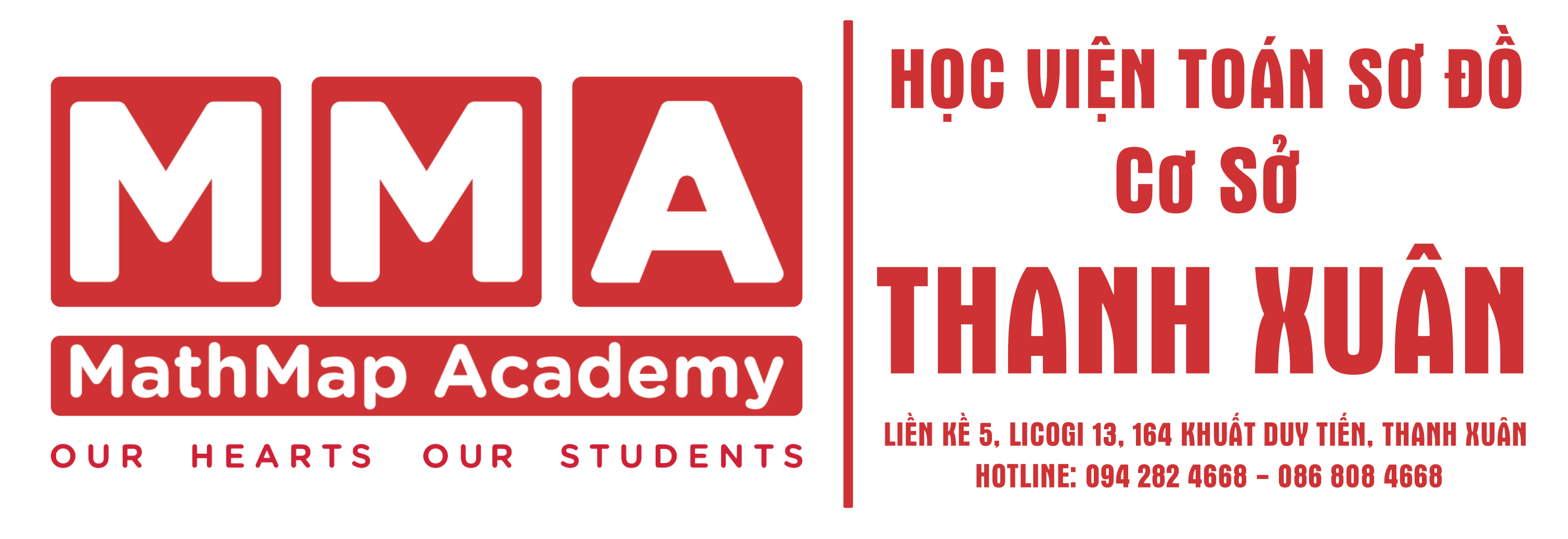 PHƯƠNG TRÌNH BẬC HAI MỘT ẨN
1. Định nghĩa
* Phương trình bậc hai một ẩn ( nói gọn là phương trình bậc hai ) là phương trình có dạng:   ax2 + bx + c = 0
(trong đó x là ẩn; a, b, c gọi là các hệ số)
* Ví dụ :
Phương trình bậc hai
Hệ số
a = 2
a) 2x2 + 7x – 9 = 0
b = 7
c = - 9
b) - 3x2 + 8x = 0
a = - 3
b = 8
c = 0
c) 4x2  - 9 = 0
b = 0
c = - 9
a =  4
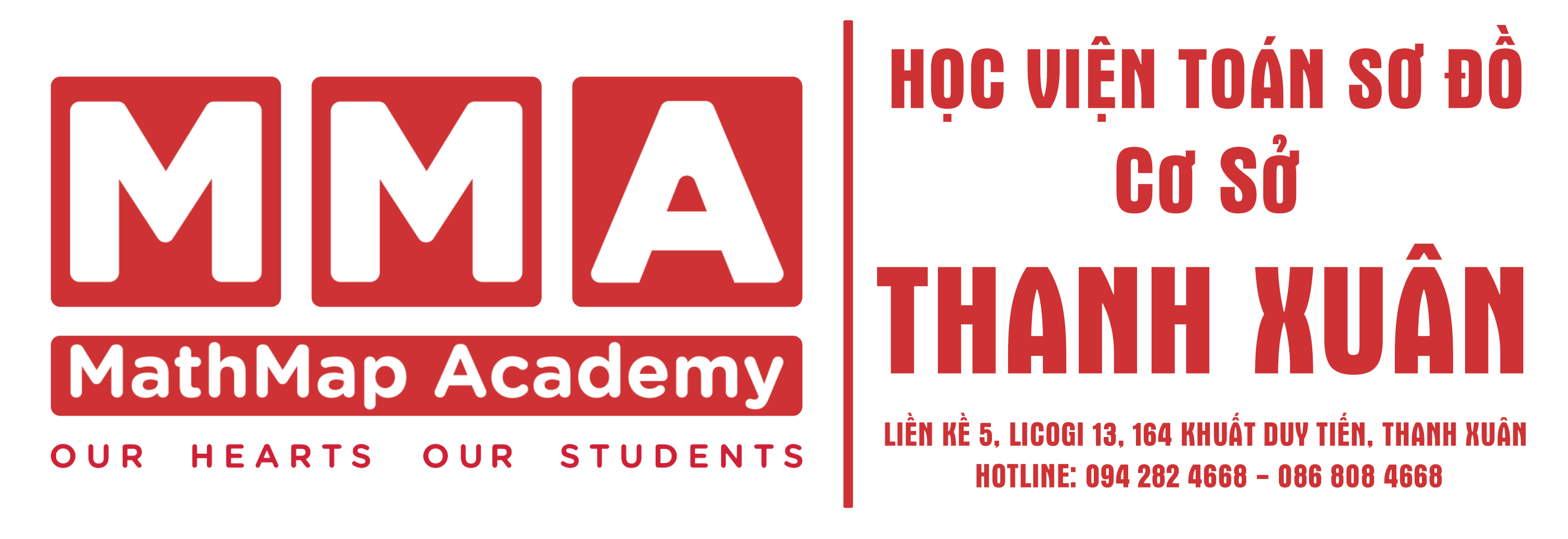 Bài tập 1: Trong các phương trình sau phương trình nào là phương trình bậc hai ( Đánh dấu “x” vào ô thích hợp) ? Chỉ rõ các hệ số a , b, c của mỗi phương trình
a = 0,1
b = 0
c = - 4
X
b = -1
X
c = 0
X
a = 1
c = 2
X
b = 0
c = 0
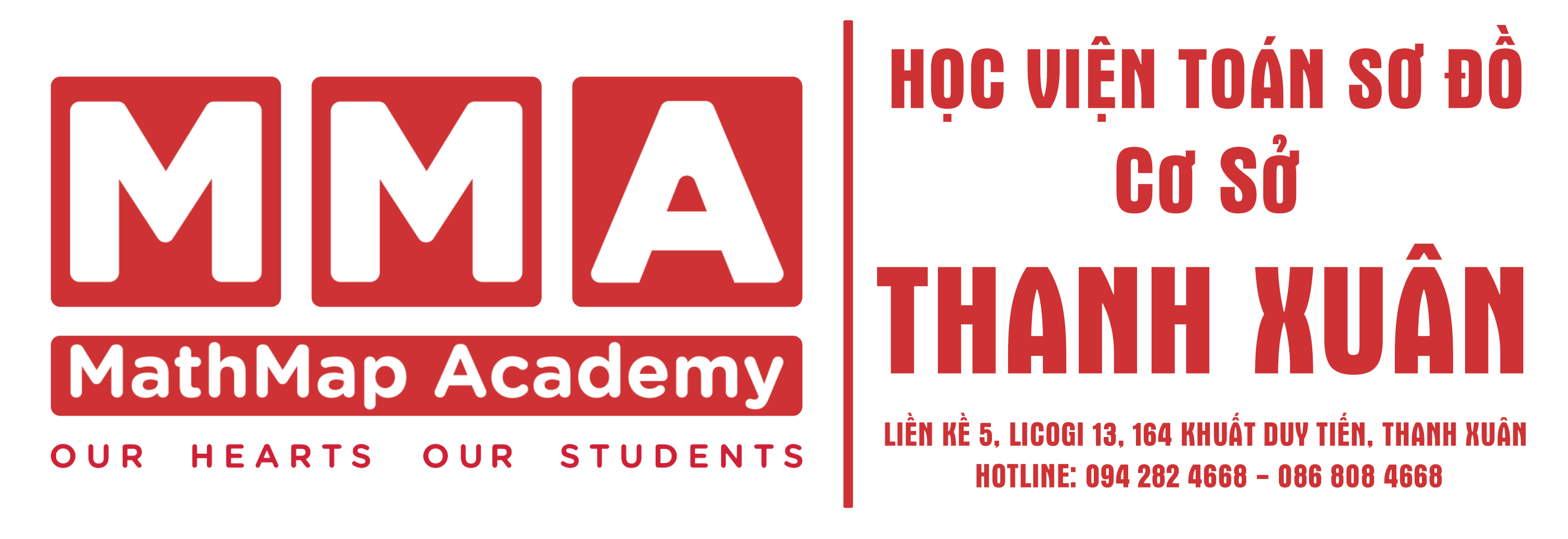 PHƯƠNG TRÌNH BẬC HAI MỘT ẨN
2. Một số ví dụ về giải phương trình bậc hai
Ví dụ 1: Giải phương trình
a) 4x2 + x = 0
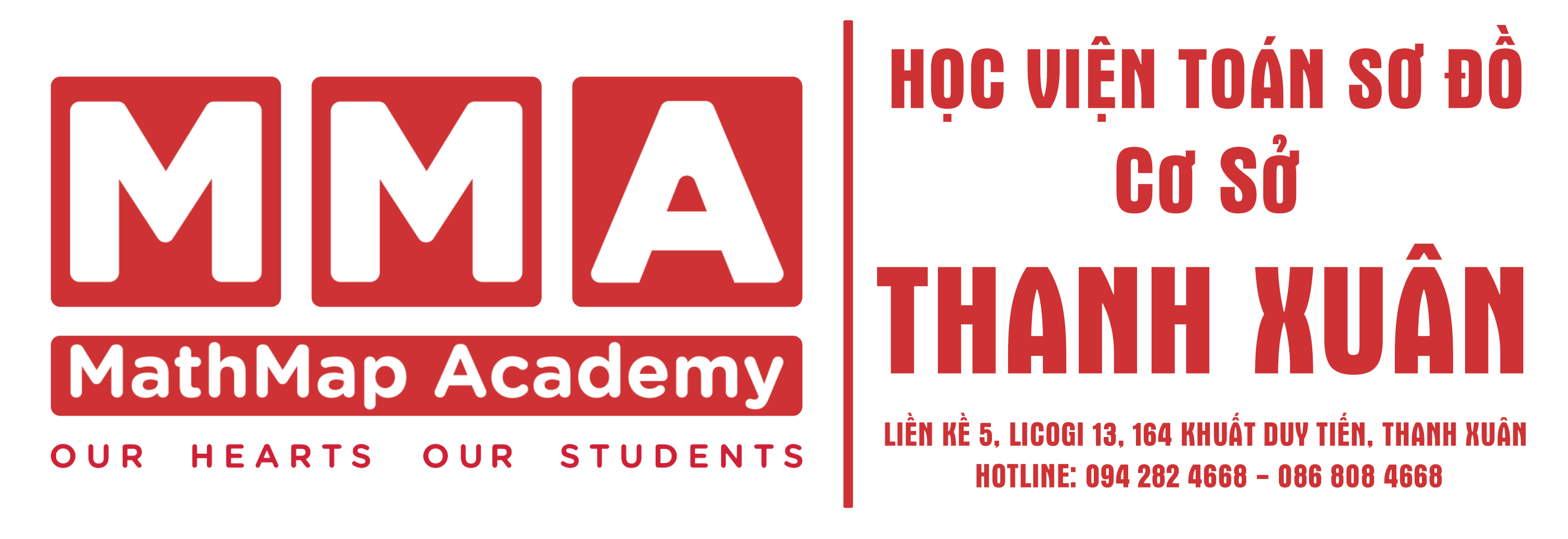 PHƯƠNG TRÌNH BẬC HAI MỘT ẨN
2) Một số ví dụ về giải phương trình bậc hai
b) 7x2 + 2 = 0
Ví dụ 2: Giải phương trình
a) x2 - 5 = 0
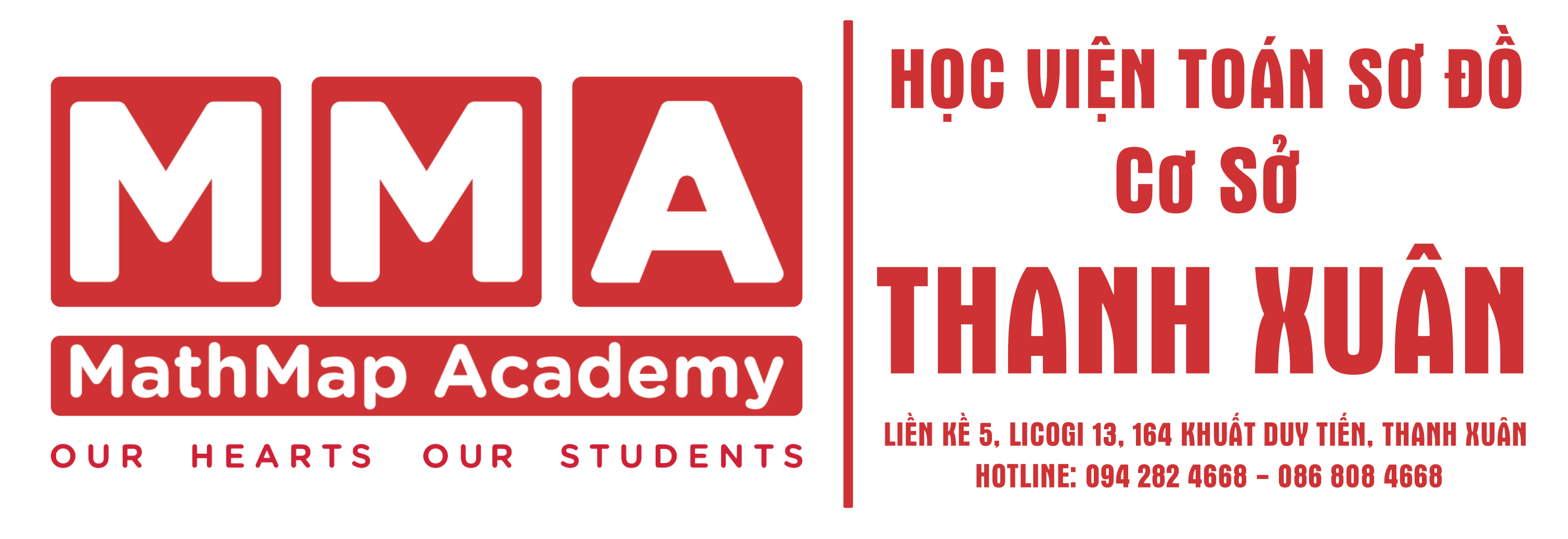 PHƯƠNG TRÌNH BẬC HAI MỘT ẨN
2) Một số ví dụ về giải phương trình bậc hai
b) 7x2 + 2 = 0
Ví dụ 2: Giải phương trình
a) x2 - 5 = 0
Một học sinh làm như sau:
Cách làm trên đúng hay sai???
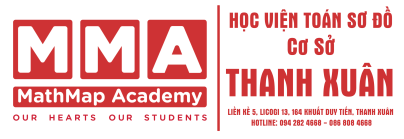 PHƯƠNG TRÌNH BẬC HAI MỘT ẨN
2) Một số ví dụ về giải phương trình bậc hai
Ví dụ 2: Giải phương trình
b) 7x2 + 2 = 0
a) x2 - 5 = 0
Vậy phương trình vô nghiệm
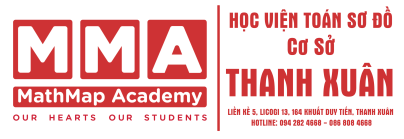 PHƯƠNG TRÌNH BẬC HAI MỘT ẨN
2. Một số ví dụ về giải phương trình bậc hai
Ví dụ 3: Giải phương trình
Vậy phương trình có hai nghiệm x1 = -1;   x2 = 5
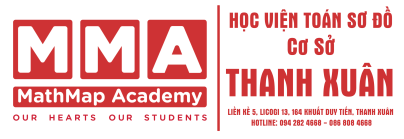 PHƯƠNG TRÌNH BẬC HAI MỘT ẨN
2. Một số ví dụ về giải phương trình bậc hai
Ví dụ 3: Giải phương trình
2
+ 4
+ 4
PHƯƠNG TRÌNH BẬC HAI MỘT ẨN
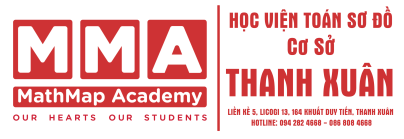 2. Một số ví dụ về giải phương trình bậc hai
Ví dụ 3: Giải phương trình:
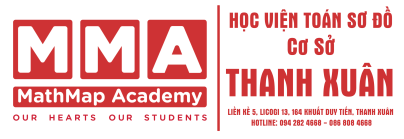 BÀI TẬP VÀ CÁC DẠNG TOÁN
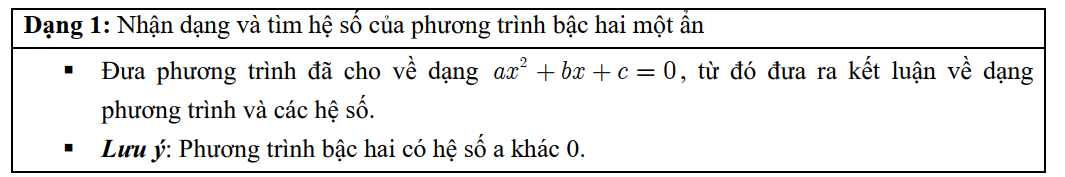 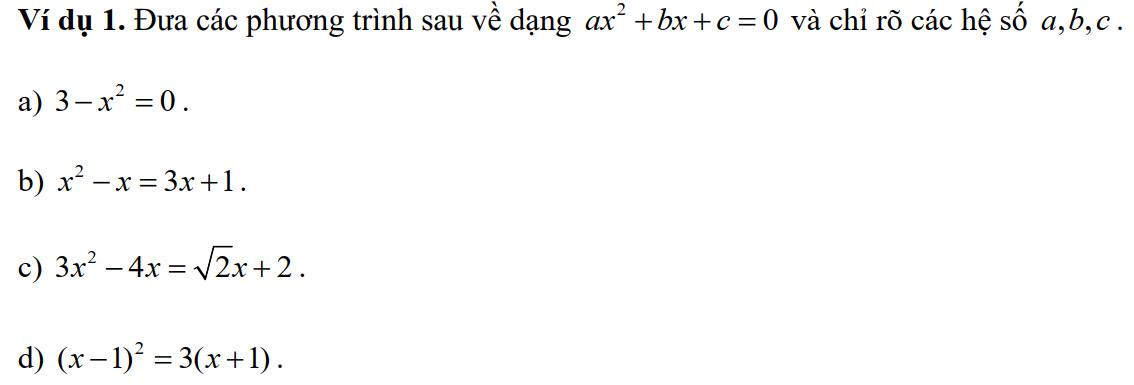 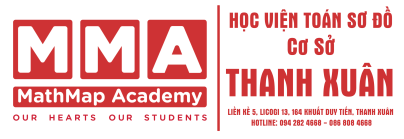 BÀI TẬP VÀ CÁC DẠNG TOÁN
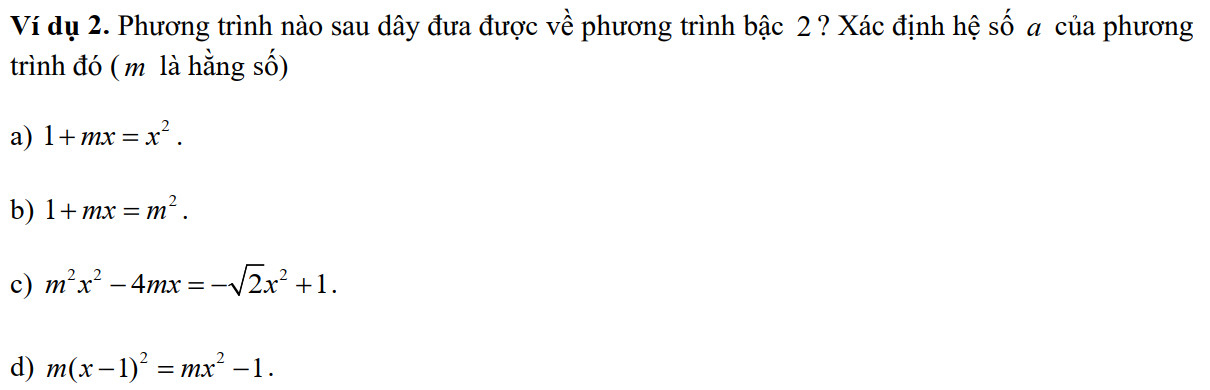 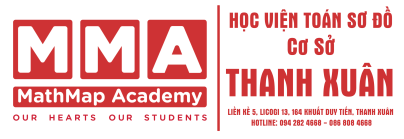 BÀI TẬP VÀ CÁC DẠNG TOÁN
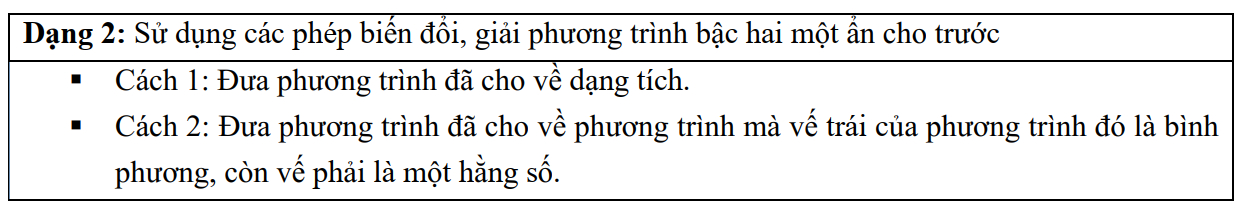 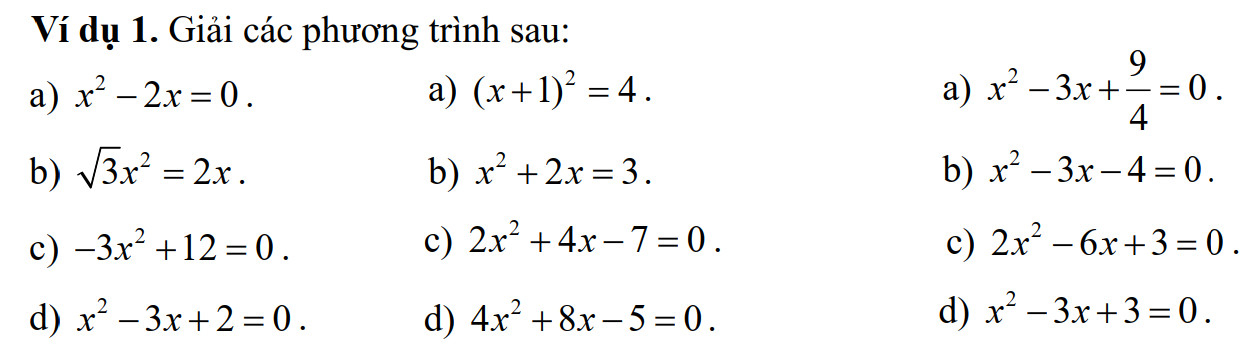 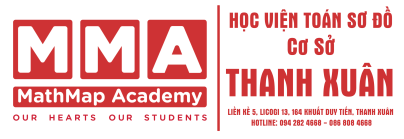 BÀI TẬP VÀ CÁC DẠNG TOÁN
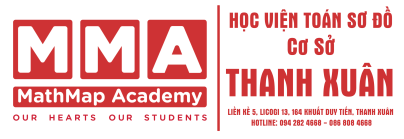 BÀI TẬP VÀ CÁC DẠNG TOÁN
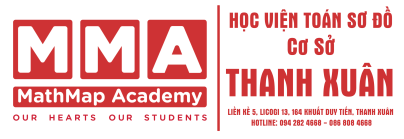 BÀI TẬP VÀ CÁC DẠNG TOÁN
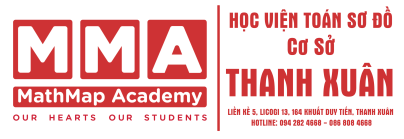 BÀI TẬP VÀ CÁC DẠNG TOÁN
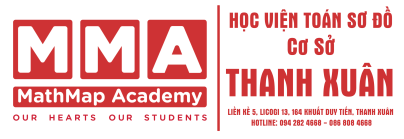 BÀI TẬP VÀ CÁC DẠNG TOÁN
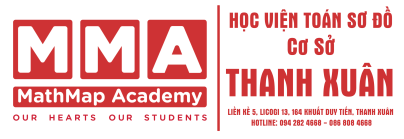 BÀI TẬP VÀ CÁC DẠNG TOÁN
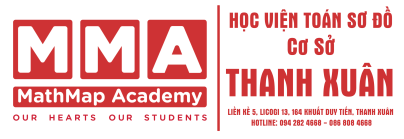 BÀI TẬP VÀ CÁC DẠNG TOÁN
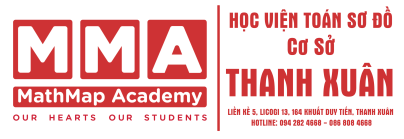 BÀI TẬP VÀ CÁC DẠNG TOÁN
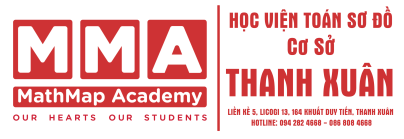 Bác học nhí
Rất chính xác, vậy bây giờ cậu hãy biểu diễn trên tia số đi nào!
Yeah, cô giáo sẽ được đánh số 0 đúng không Đô?
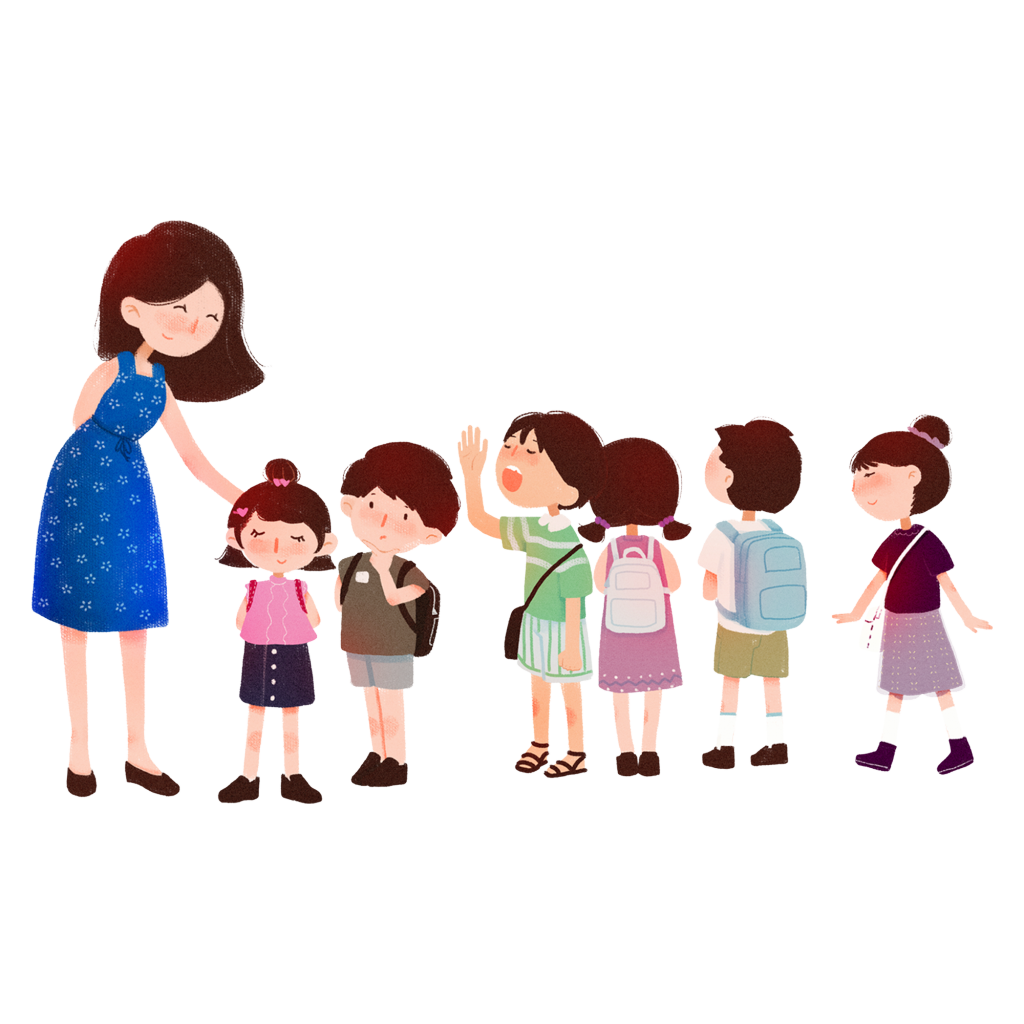 Cô Thảo
Lan
Thắng
Hoa
Minh
Huệ
Nô
0
1
1
2
3
4
5
Đô
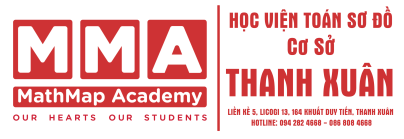 Bác học nhí
Một dãy số như thế được gọi là 1 dãy số tự nhiên. Vậy đố cậu biết có số tự nhiên lớn nhất không?
Yeah, cô giáo sẽ được đánh số 0 đúng không Đô?
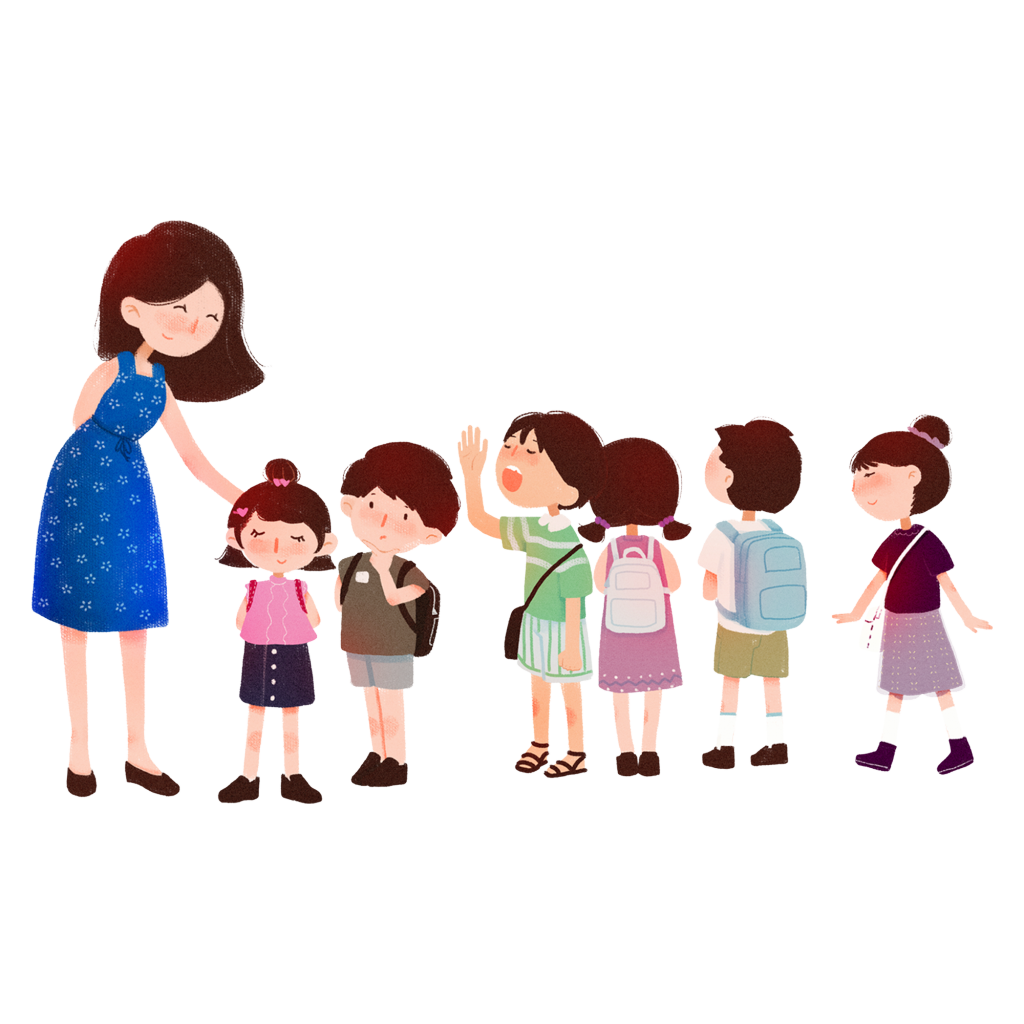 Cô Thảo
Lan
Thắng
Hoa
Minh
Huệ
Nô
0
1
1
2
3
4
5
Đô
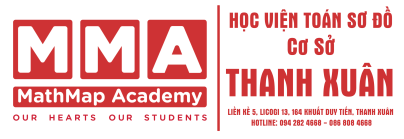 Bác học nhí
Một dãy số như thế được gọi là 1 dãy số tự nhiên. Vậy đố cậu biết có số tự nhiên lớn nhất không?
Các số tớ học cứ tăng dần tới lớp triệu, lớp tỉ và tớ nghĩ các con số sẽ không ngừng tăng lên nên không có số tự nhiên bé nhất.
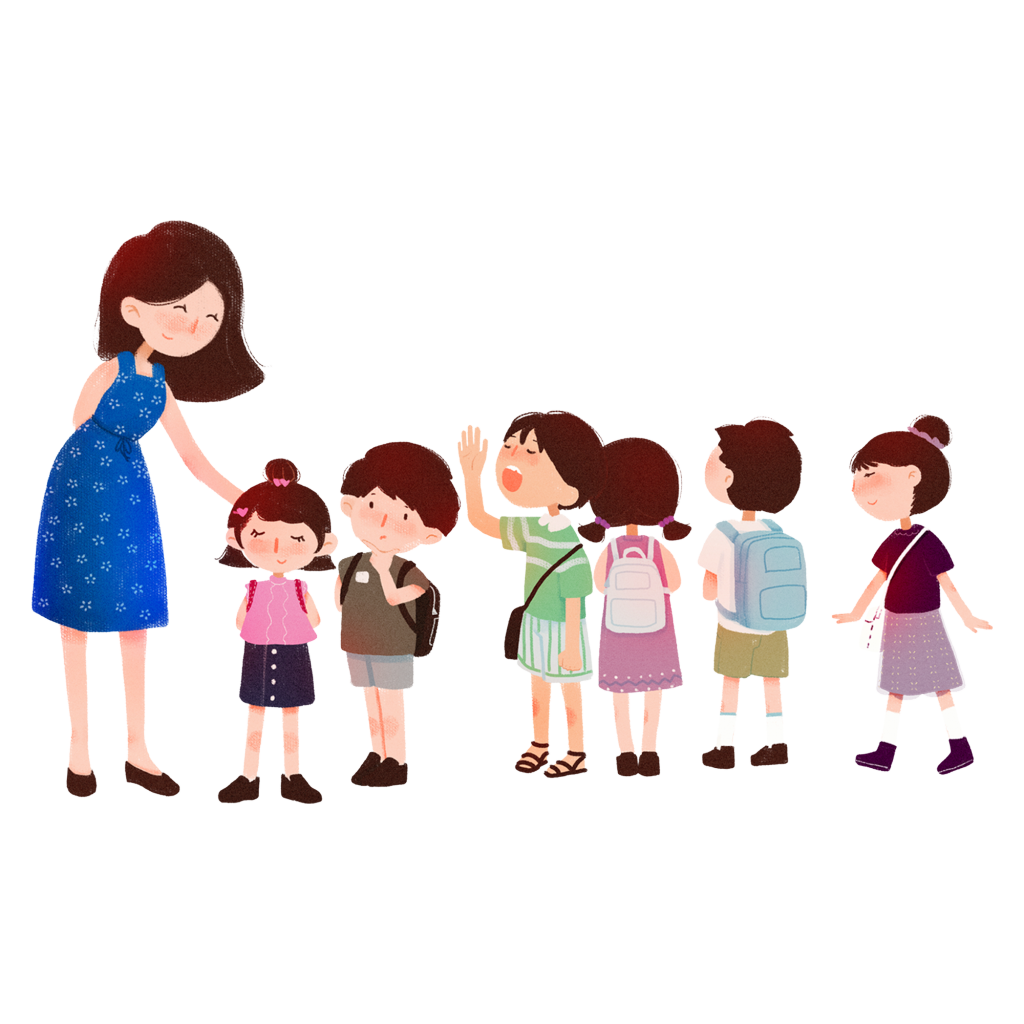 Cô Thảo
Lan
Thắng
Hoa
Minh
Huệ
Nô
0
1
1
2
3
4
5
Đô
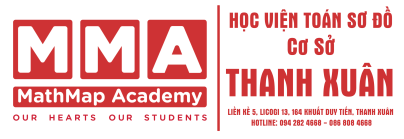 Bác học nhí
Rất chính xác, cậu tuyệt quá Nô ơi! Chúng ta cùng nhau chuẩn bị cho giờ Toán nào!
Các số tớ học cứ tăng dần tới lớp triệu, lớp tỉ và tớ nghĩ các con số sẽ không ngừng tăng lên nên không có số tự nhiên bé nhất.
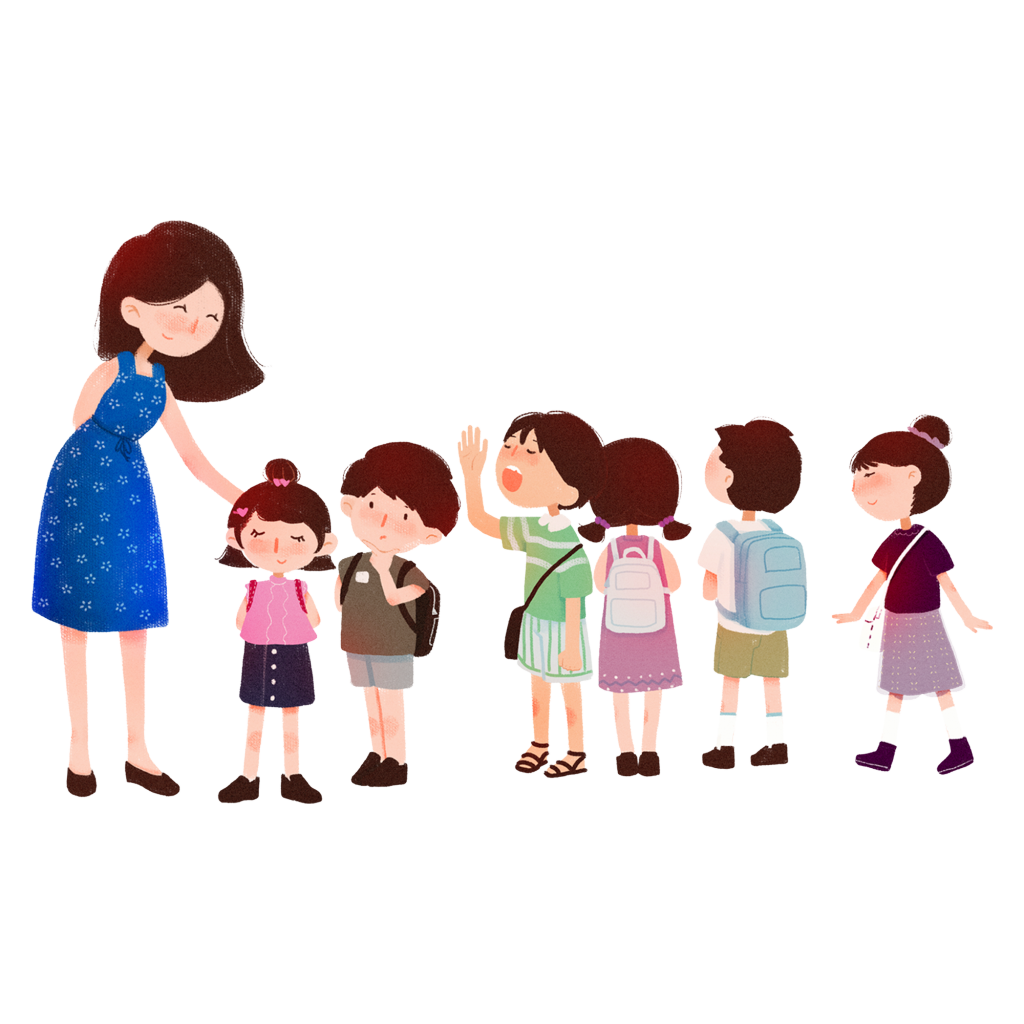 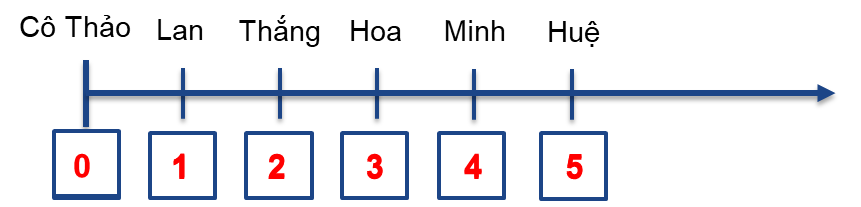 Nô
Đô
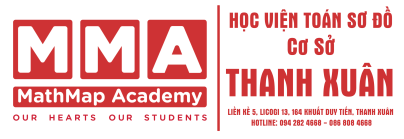 Tổng quan chủ đề
Số tự nhiên được sử dụng để:
Điển danh.
Đếm số lượng.
…
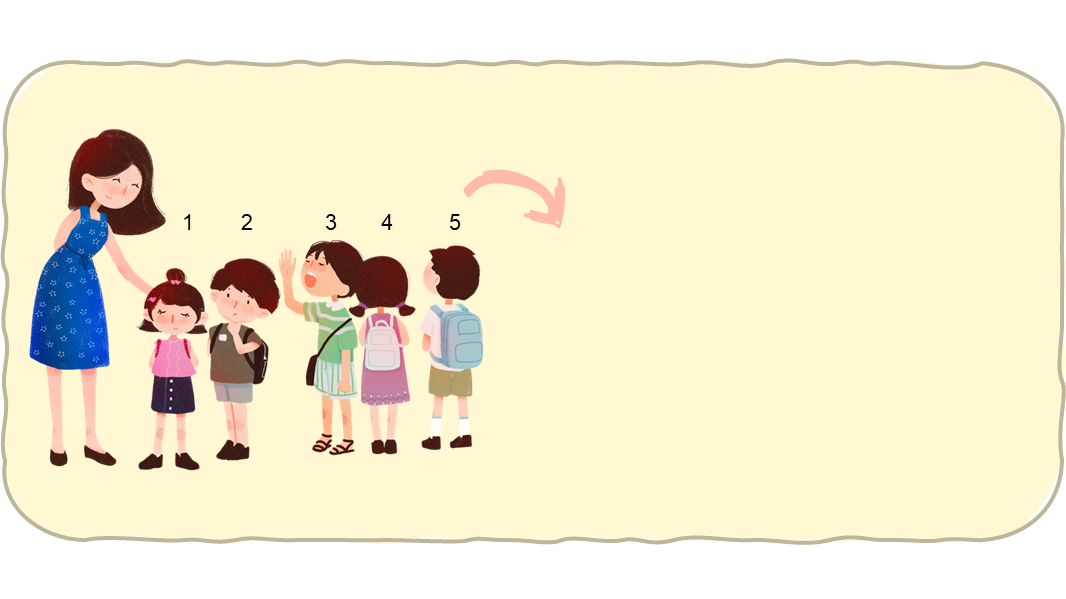 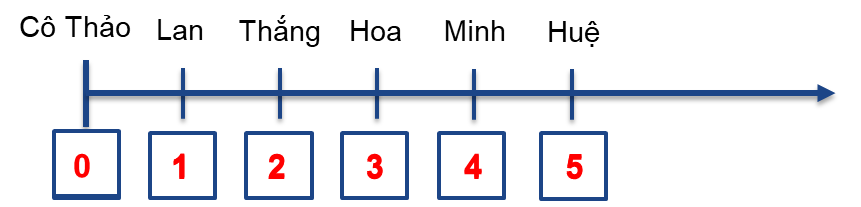 Đô
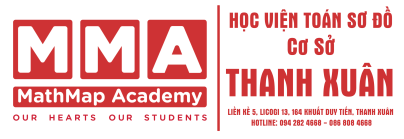 Tổng quan chủ đề
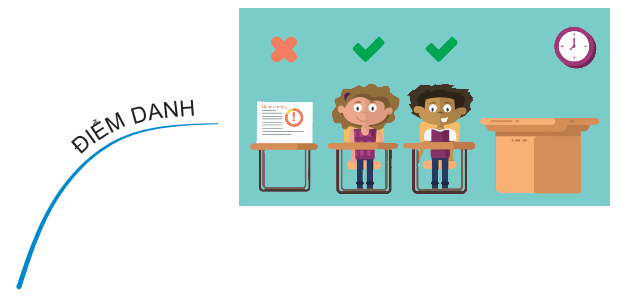 Why?
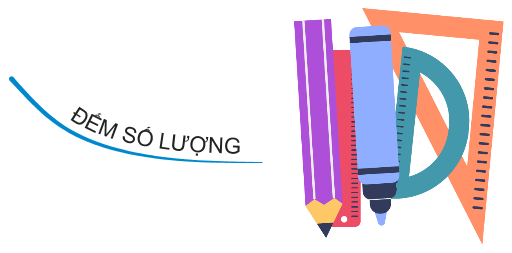 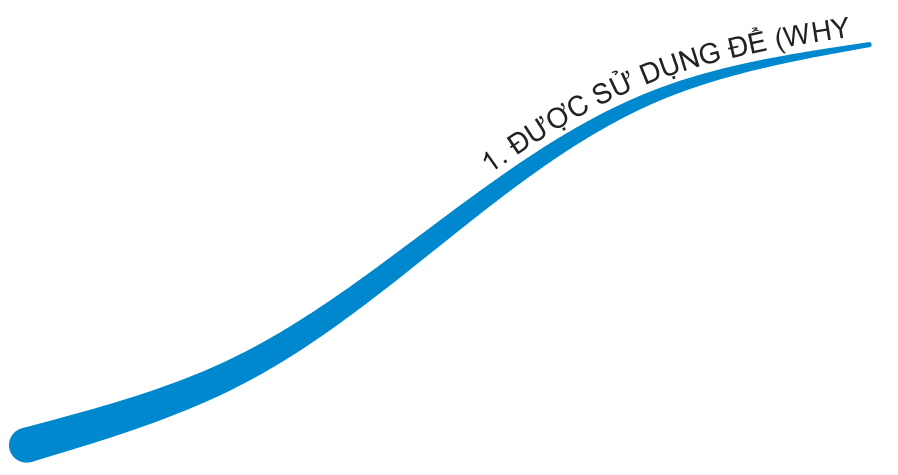 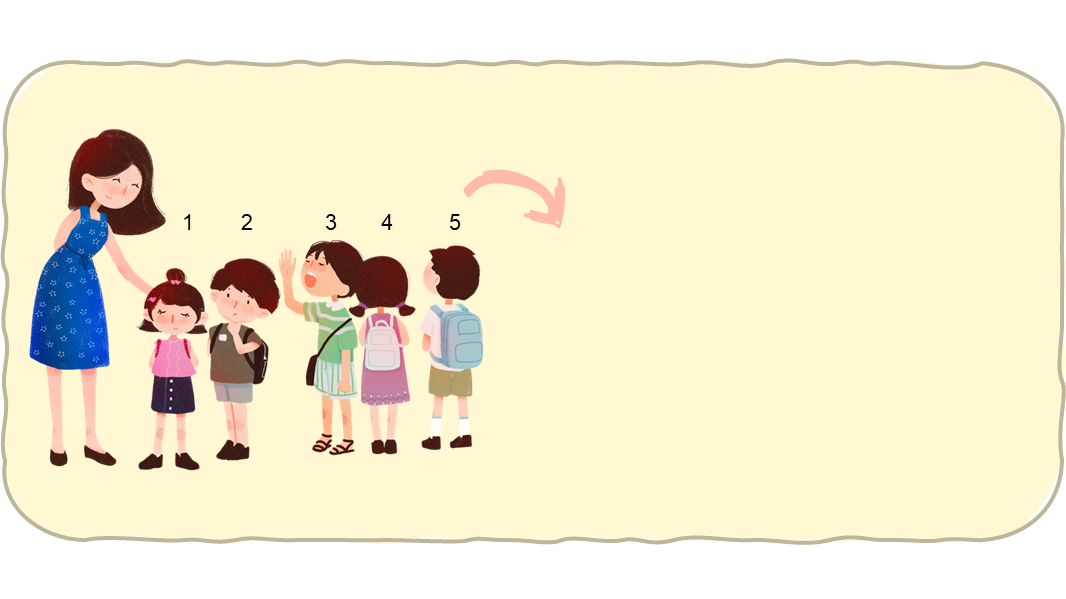 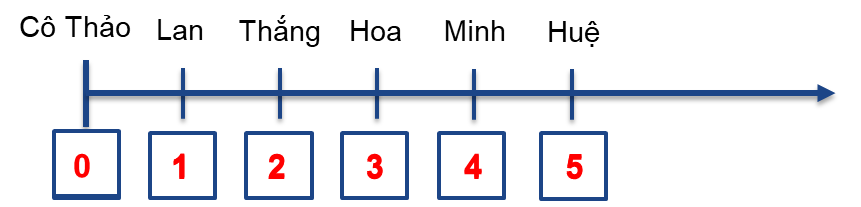 Đô
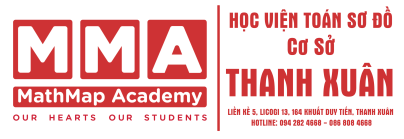 What?
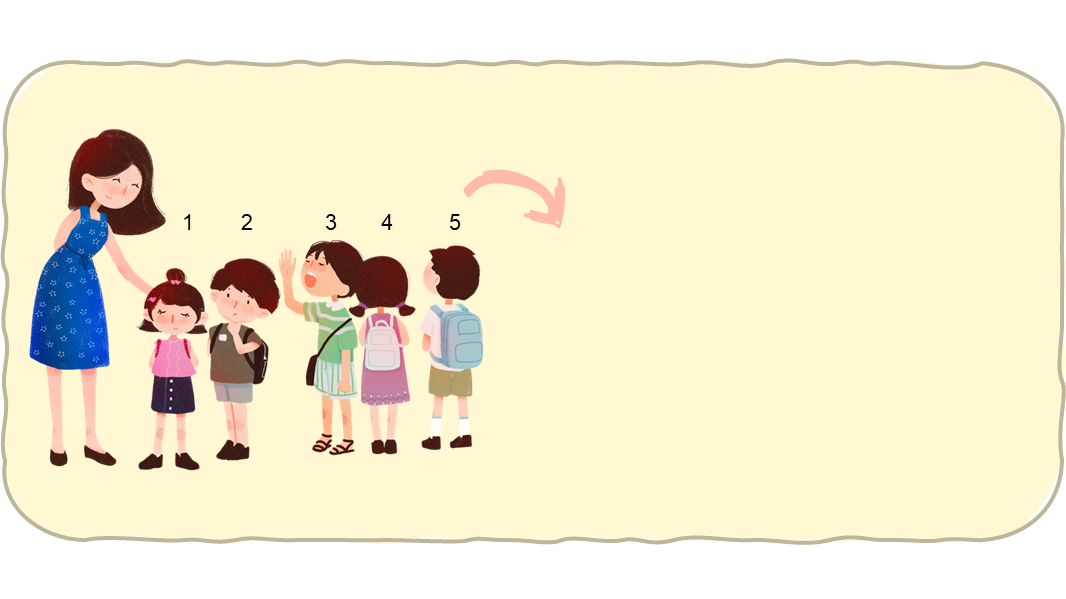 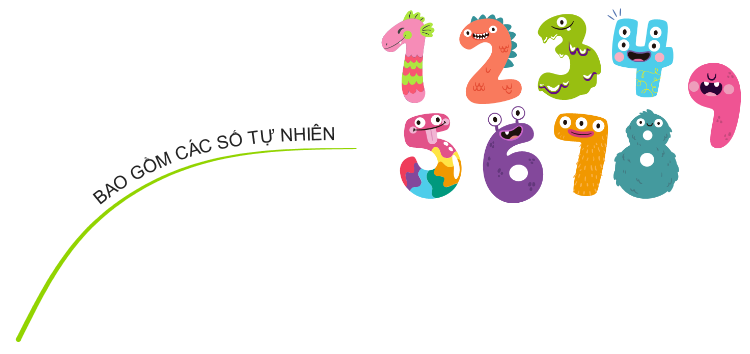 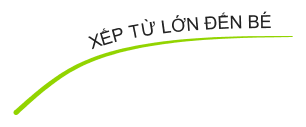 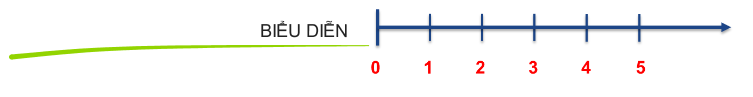 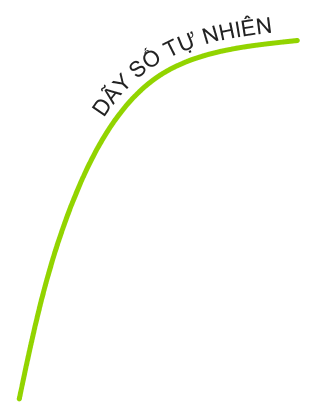 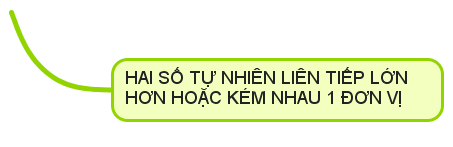 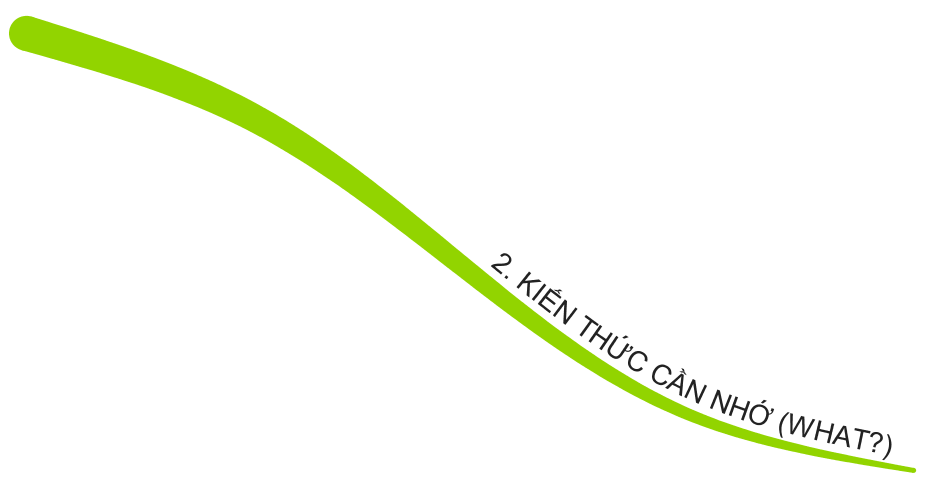 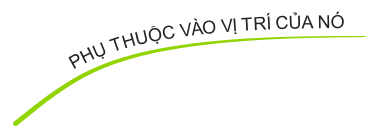 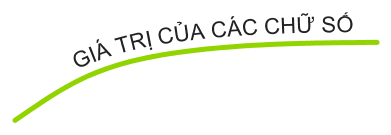 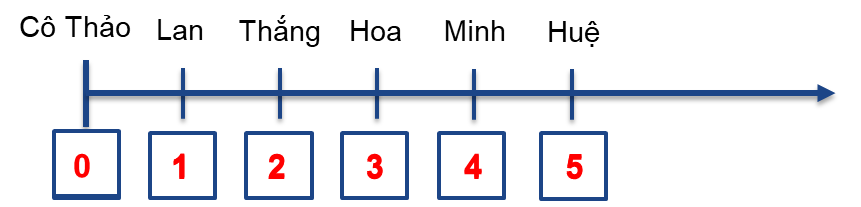 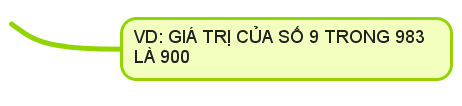 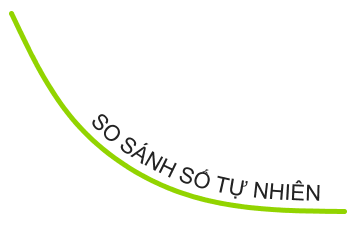 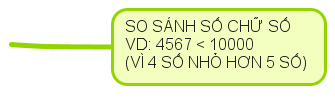 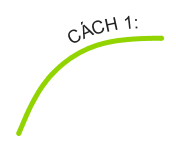 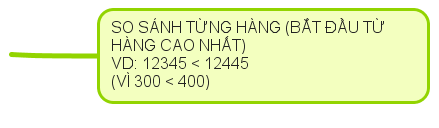 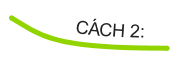 Đô
Sơ đồ tổng quan
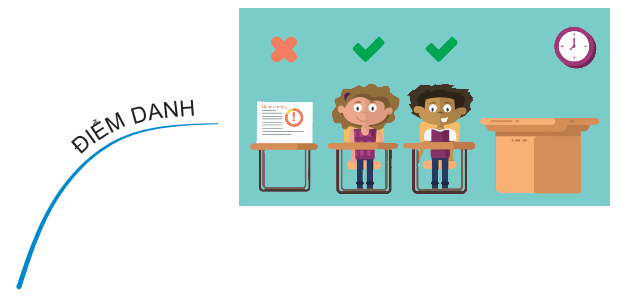 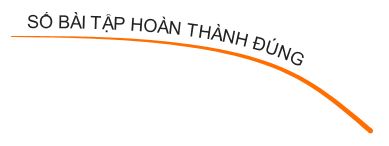 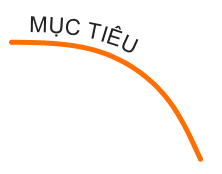 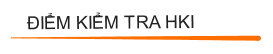 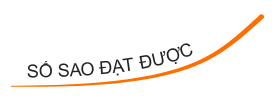 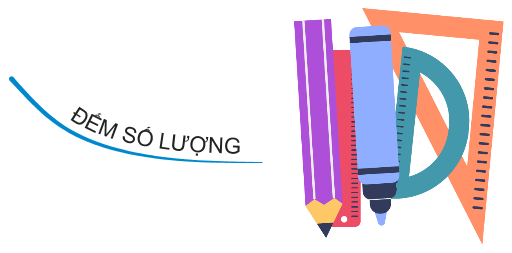 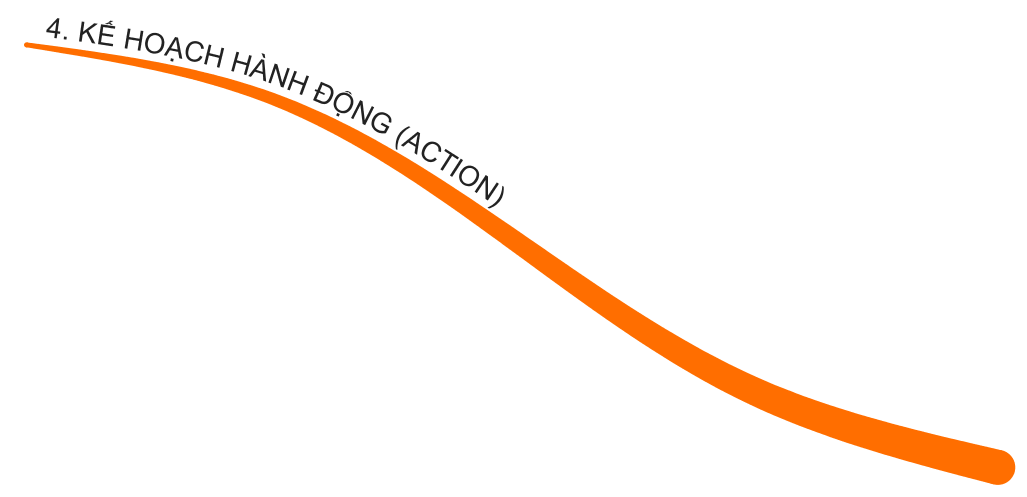 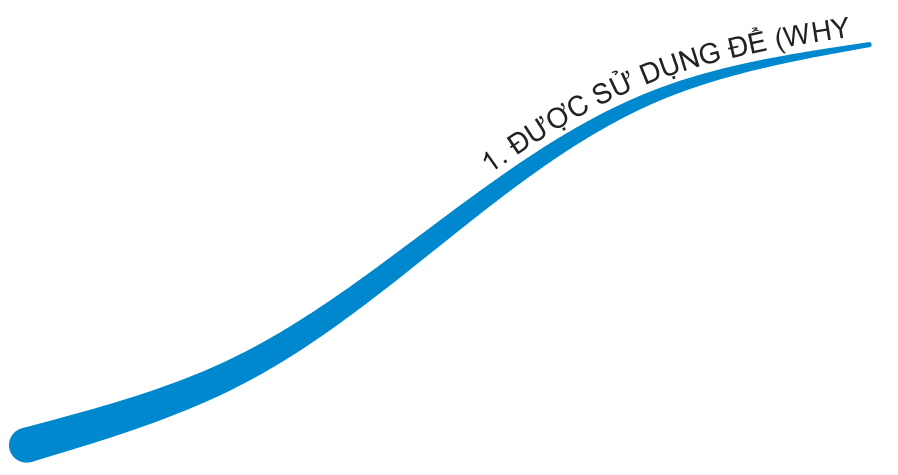 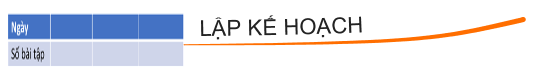 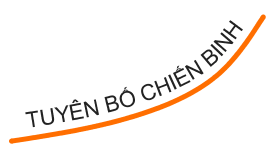 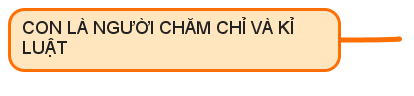 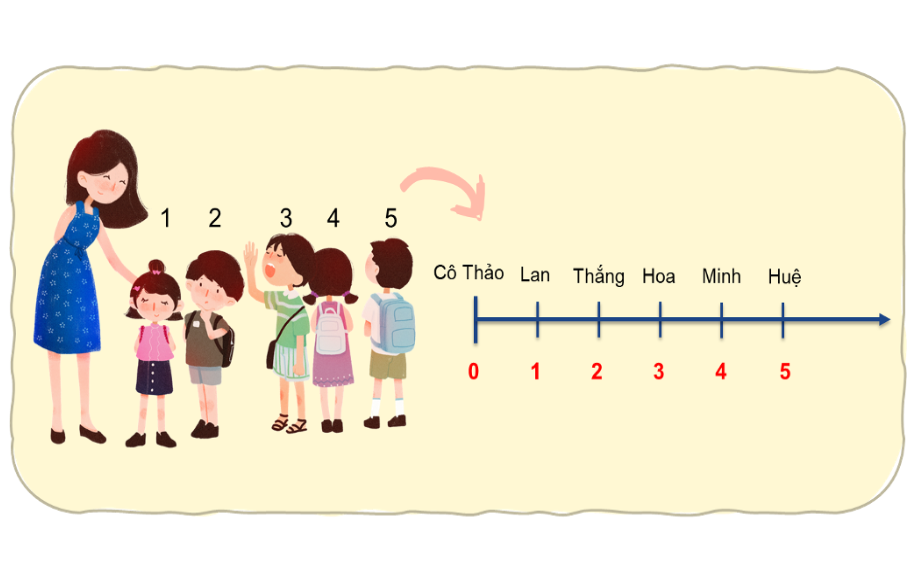 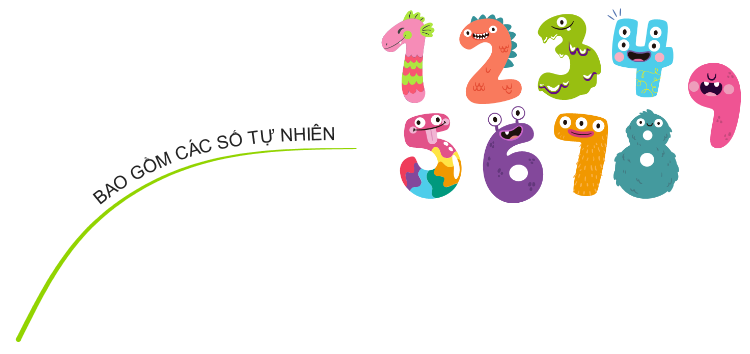 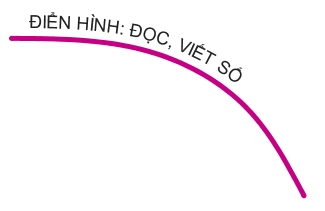 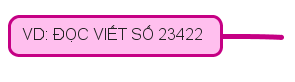 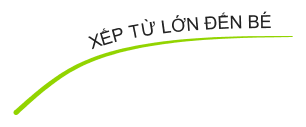 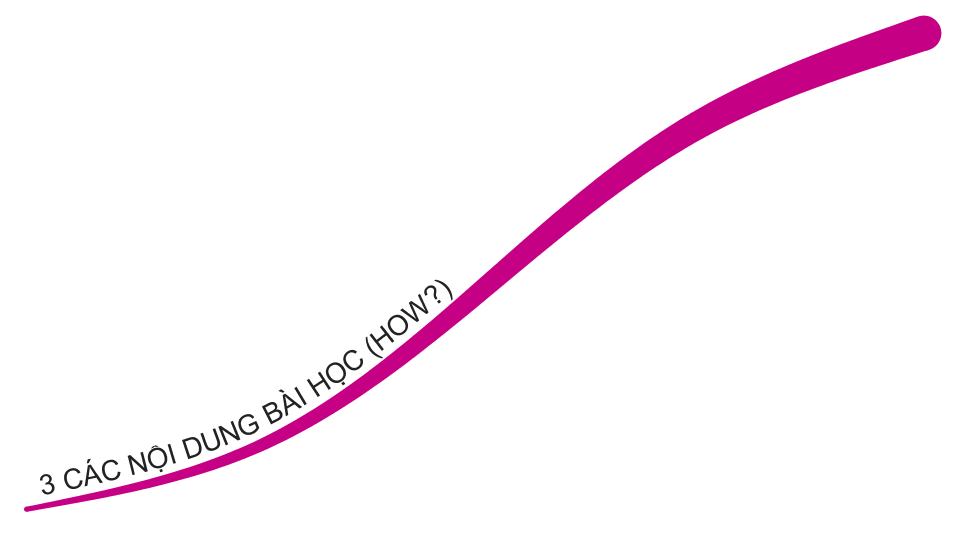 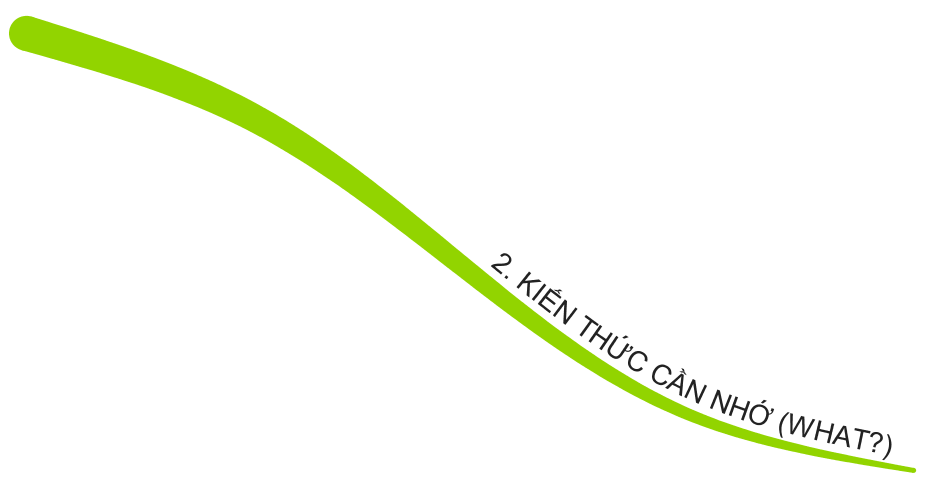 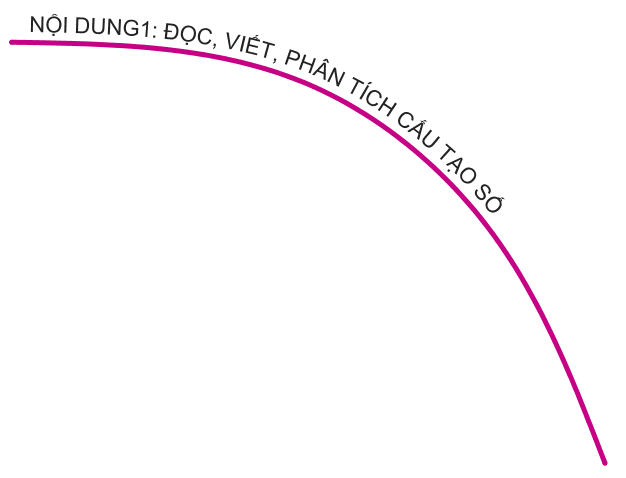 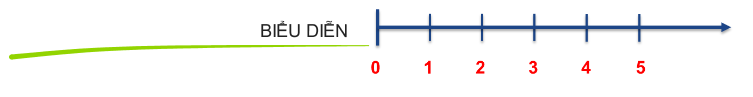 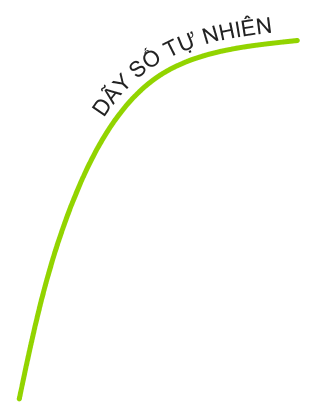 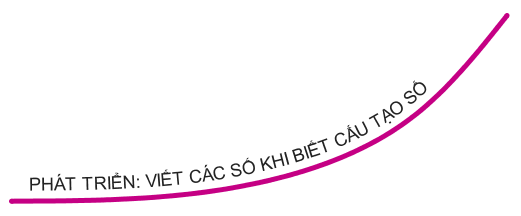 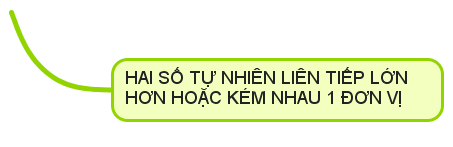 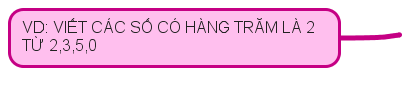 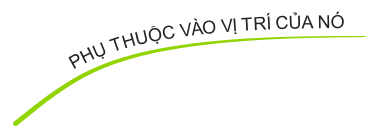 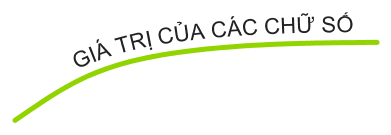 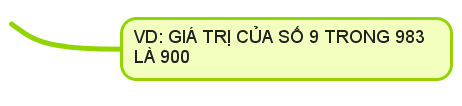 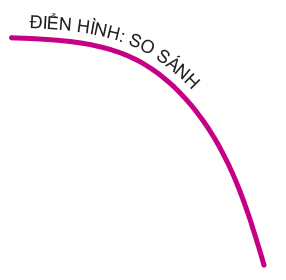 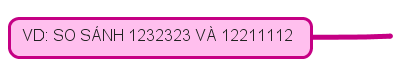 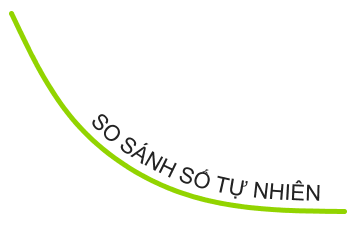 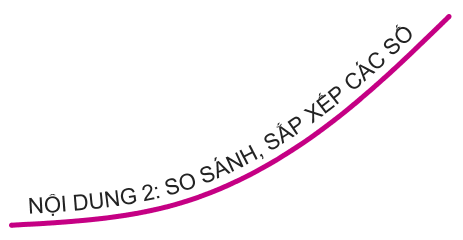 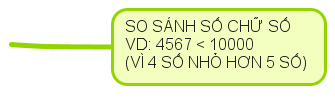 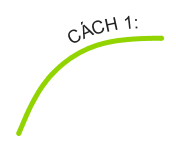 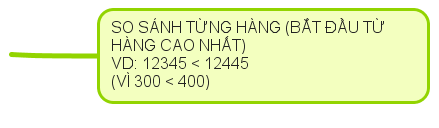 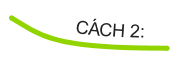 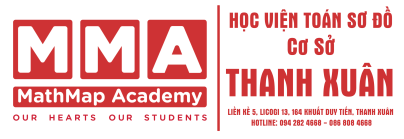 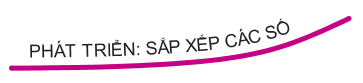 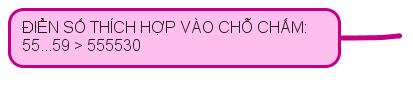 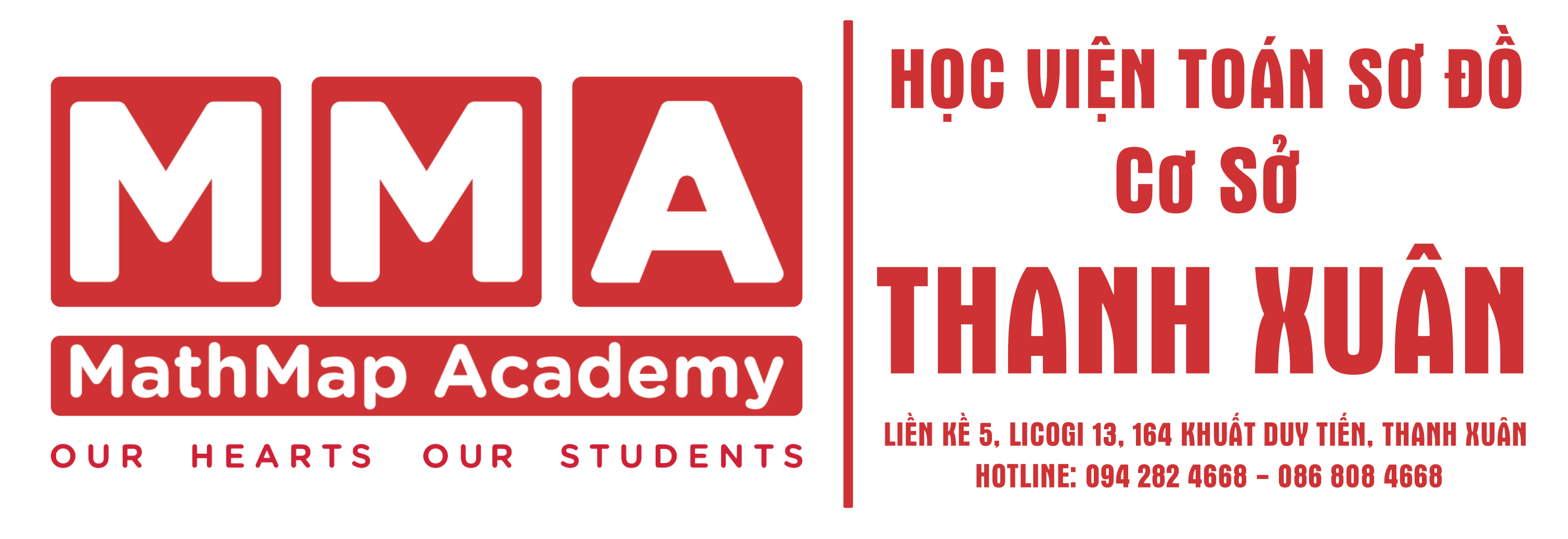 02
Nội dung 1:
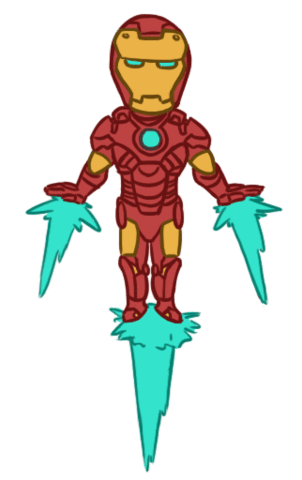 Đọc, viết chữ số
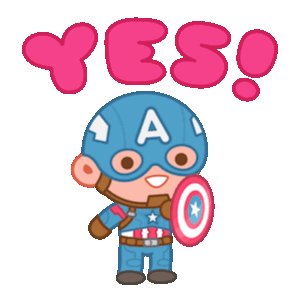 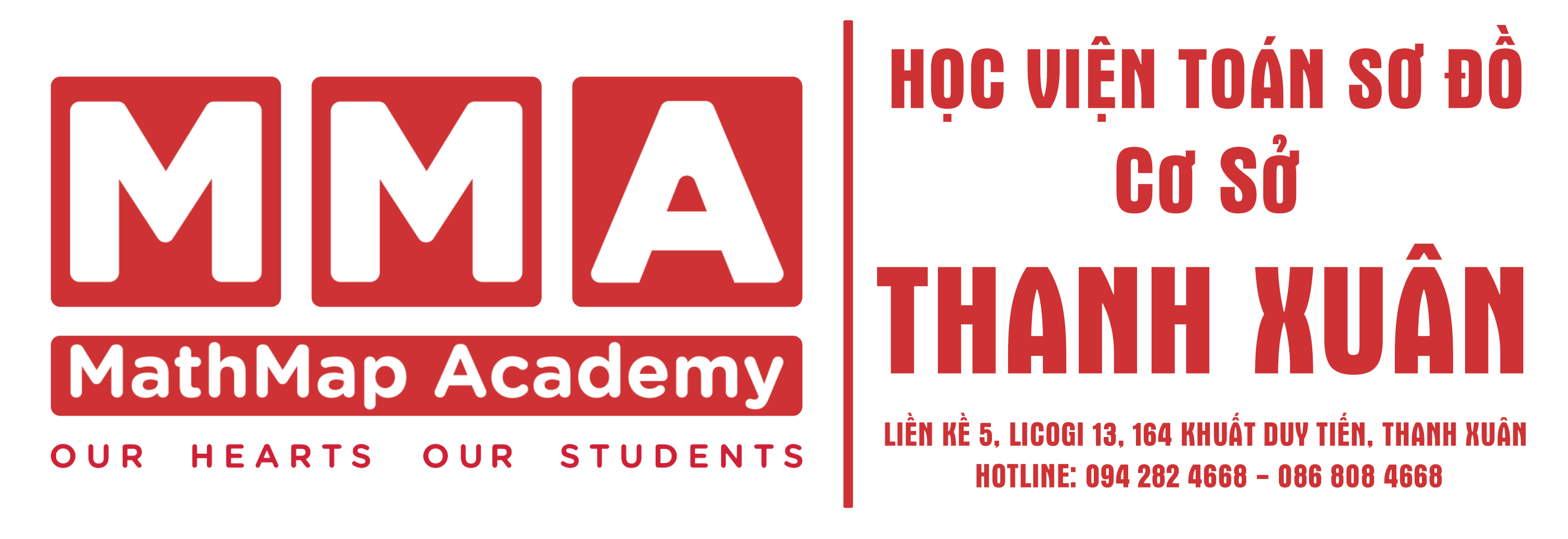 Kết nối kiến thức
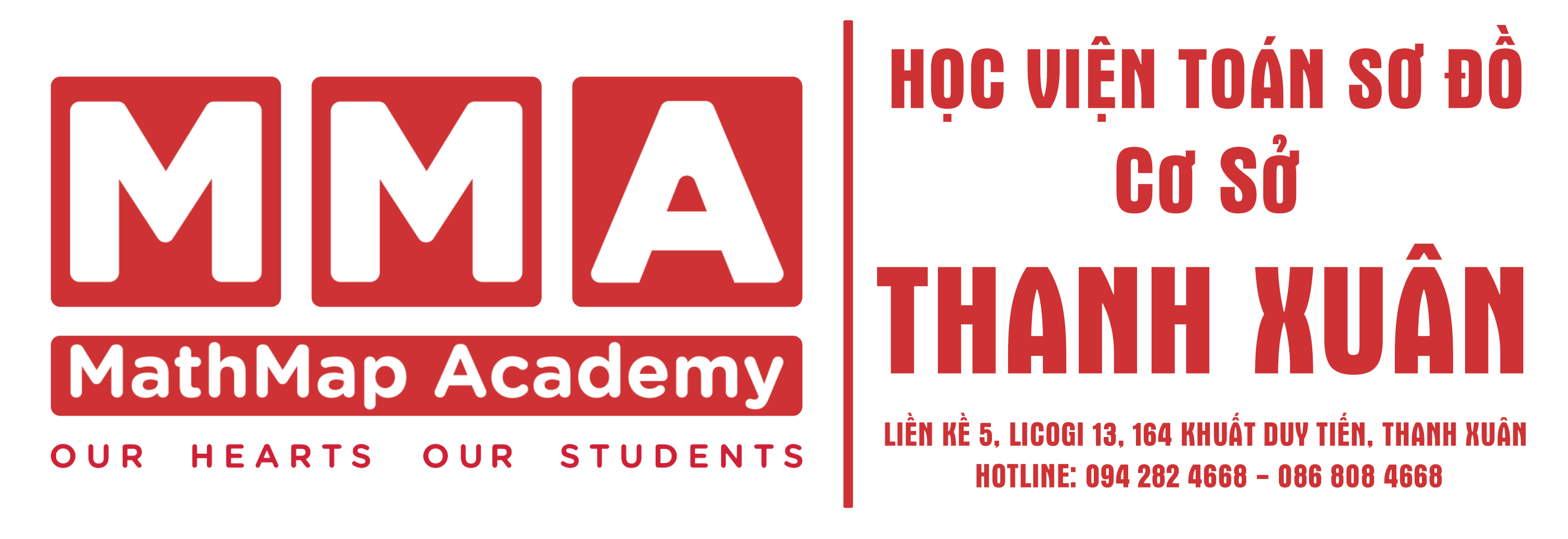 Kết nối kiến thức
Em hãy điền thêm chữ số tuỳ ý vào các số tự nhiên sau đó đọc lại (theo mẫu):
Đọc là: Mười hai nghìn không trăm ba mươi bảy
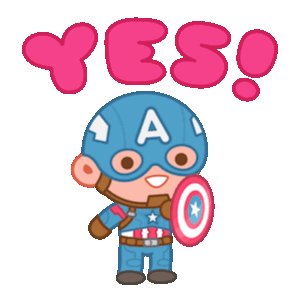 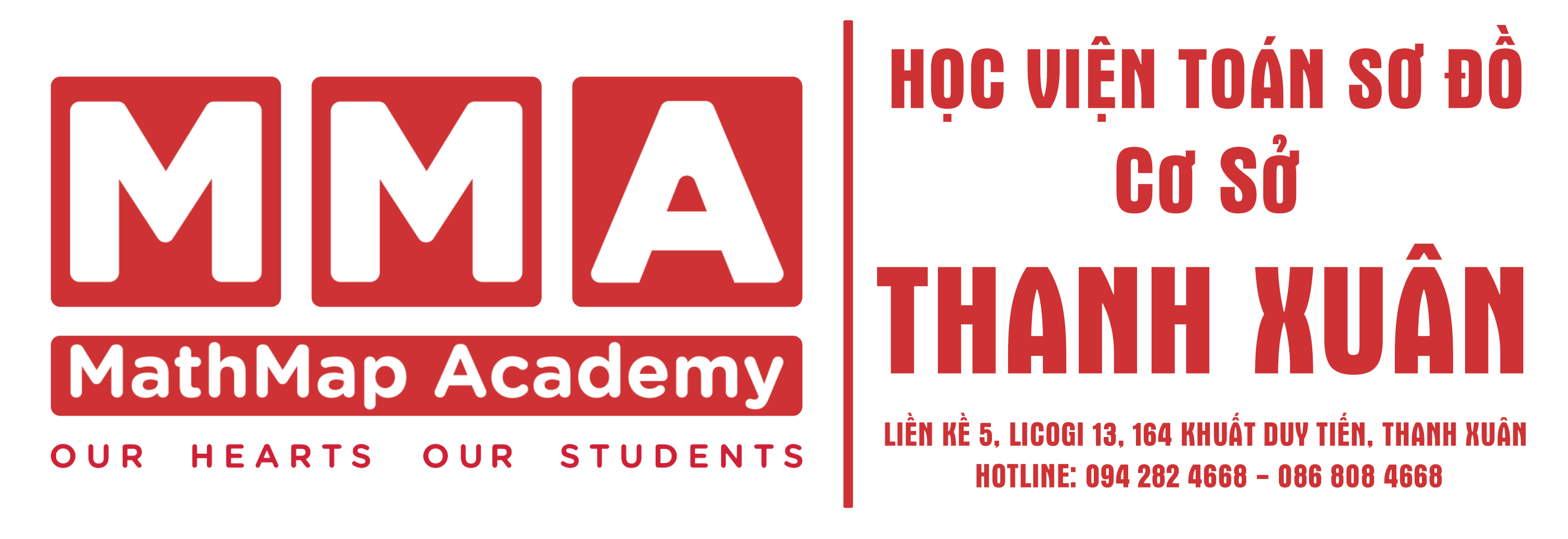 Kết nối kiến thức
Con sử dụng các số tìm được trong “thử thách 1” điền vào vị trí số đã cho và hoàn thành thử thách theo mẫu:
534456
534455
534457
2391900
2391899
2391901
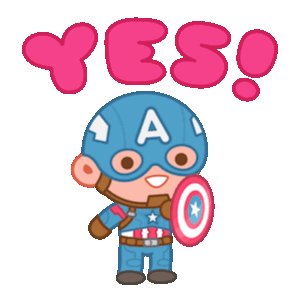 1003000
1002999
1003001
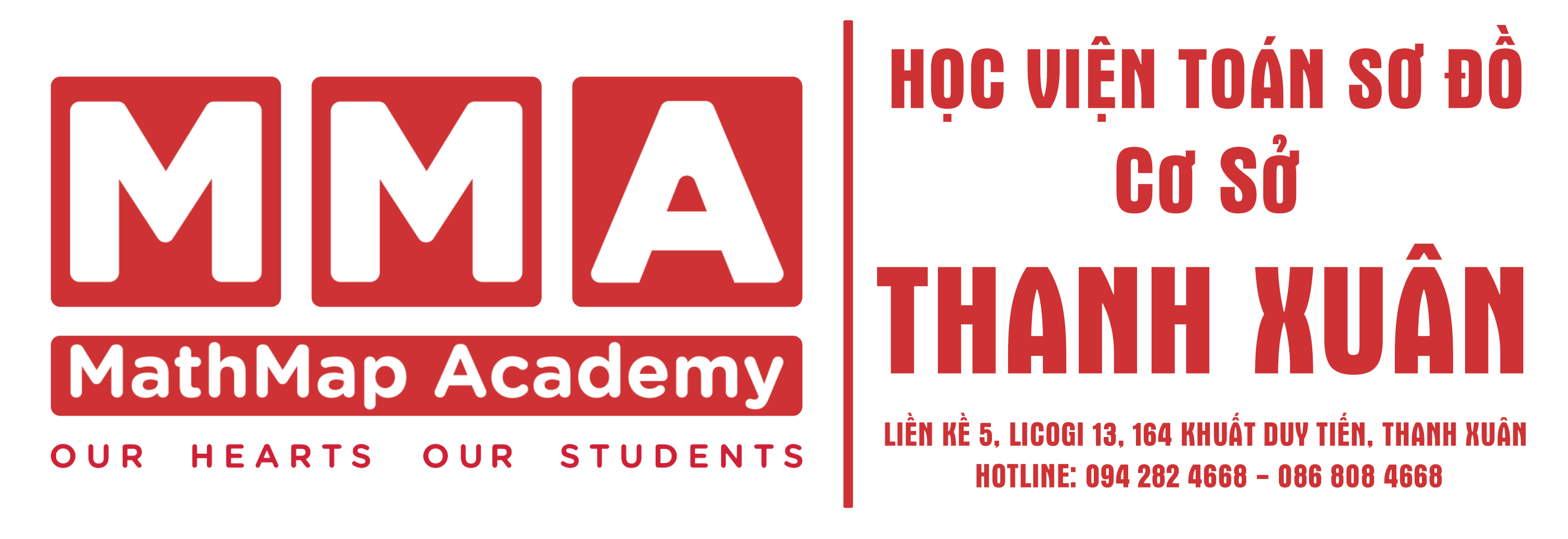 Kết nối kiến thức
Con sử dụng các số tìm được trong “thử thách 1” điền vào vị trí số đã cho và hoàn thành thử thách theo mẫu:
…………….
…………….
…………….
…………….
…………….
…………….
…………….
…………….
…………….
…………….
…………….
…………….
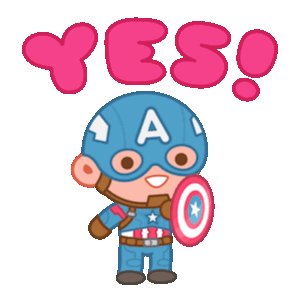 …………….
…………….
…………….
…………….
…………….
…………….
…………….
…………….
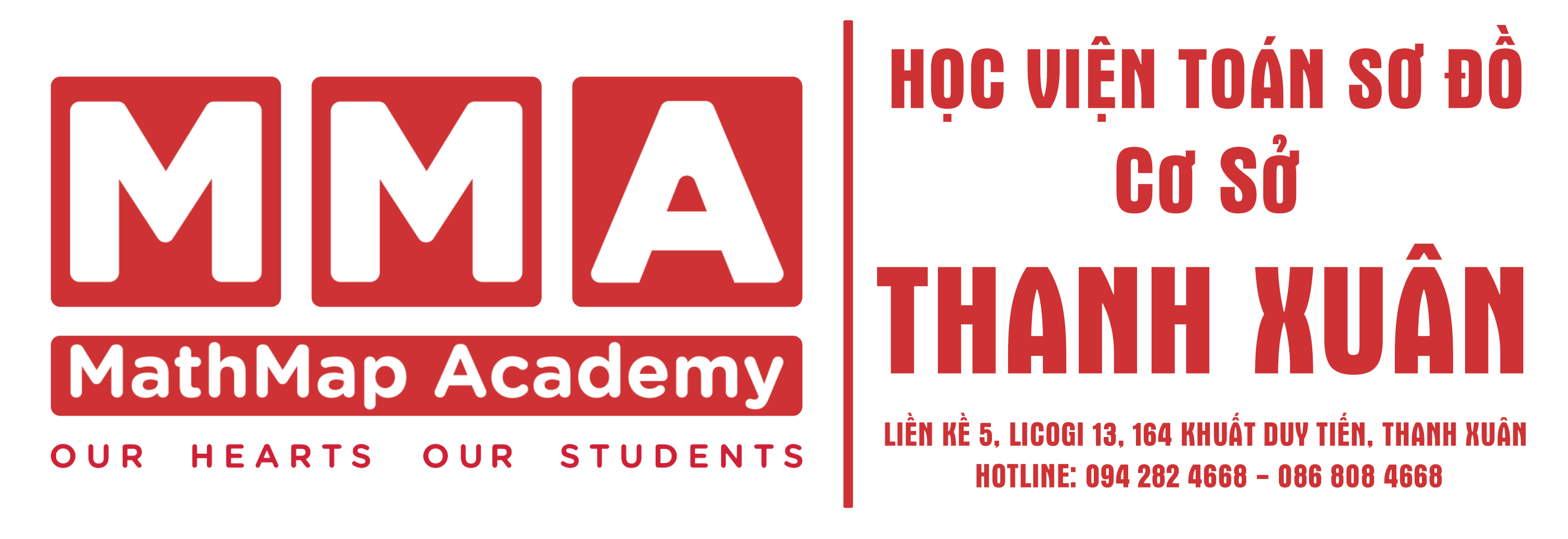 Vận dụng kiến thức
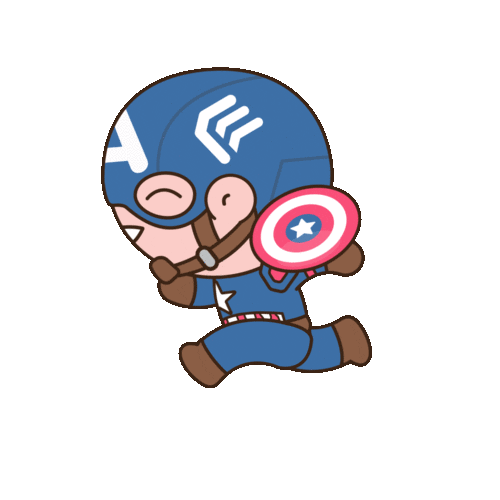 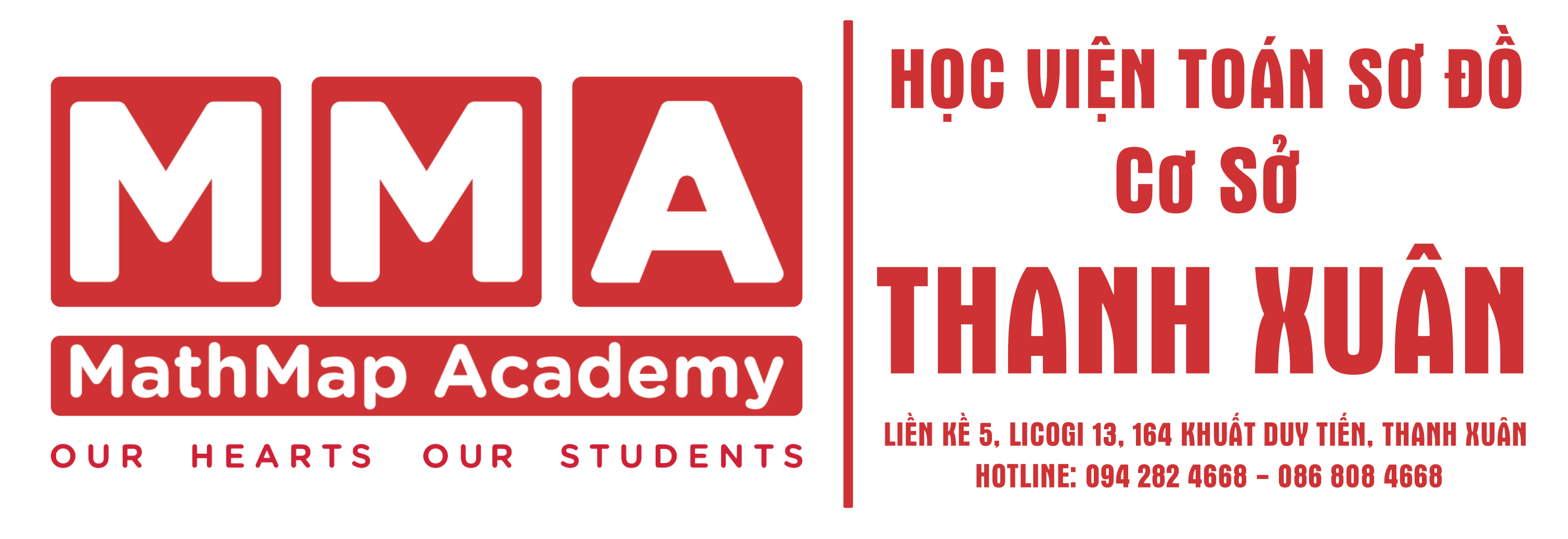 Vận dụng kiến thức
Đúng ghi Đ, sai ghi S:
Đ
a, Giá trị của chữ số 1 trong số lớn nhất có năm chữ số lẻ khác nhau là 1.
b, Giá trị của chữ số 8 trong số chẵn lớn nhất có năm chữ số là 800.
S
Đ
c, Giá trị của chữ số 3 trong số bé nhất có năm chữ số khác nhau là 30.
d, Giá trị của chữ số 4 trong số bé nhất có năm chữ số khác nhau là 400.
S
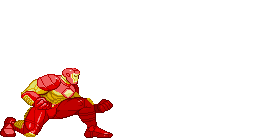 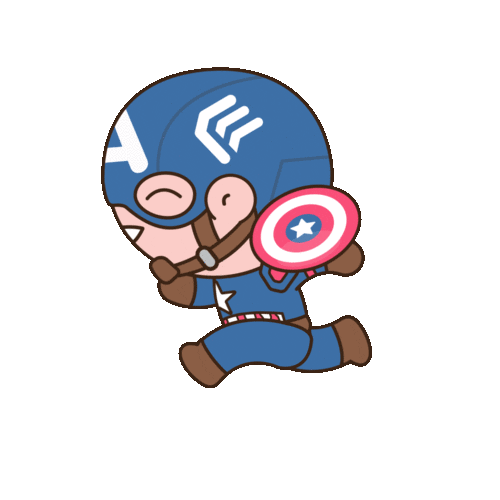 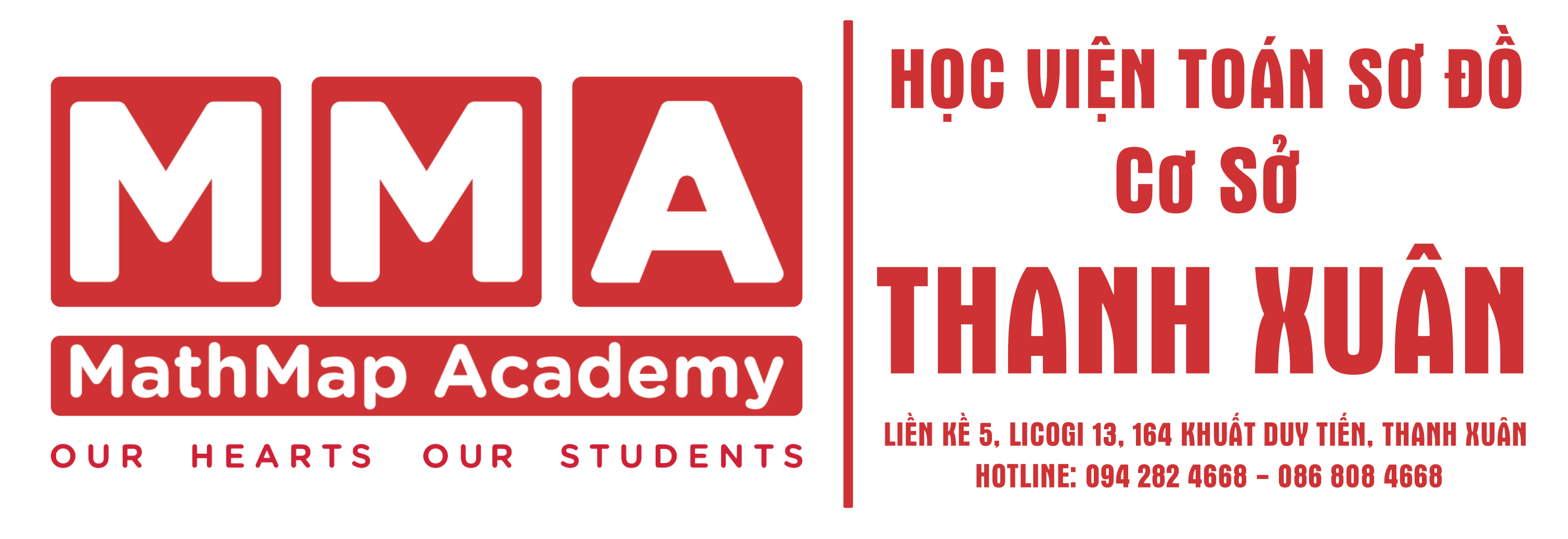 Vận dụng kiến thức
Khoanh vào chữ đặt trước câu trả lời đúng:
a, Số tám trăm trăm triệu có chữ số 0 là:
A. 8		B. 7		C. 9		D. 10
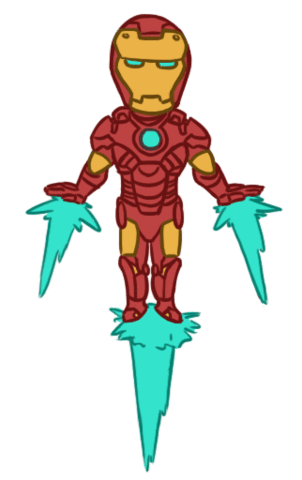 b, Viết số thích hợp vào chỗ chấm:
9999999
A, Số liền trước số bé nhất có tám chữ số là: 
B, Số liền sau số tròn chục lớn nhất có tám chữ số là:
99999991
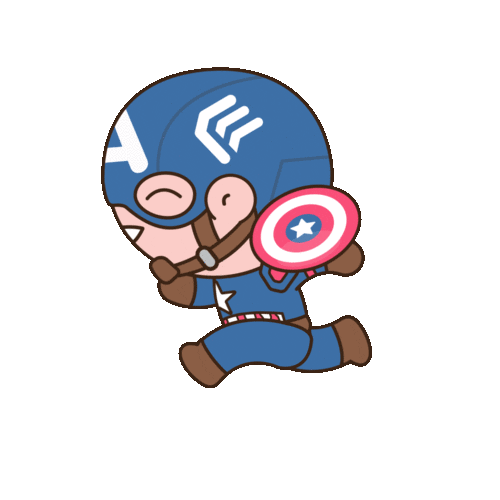 98765431
C, Số liền trước số lớn nhất có tám chữ số khác nhau là: 
D, Số liền sau số bé nhất có tám chữ số khác nhau là:
10234568
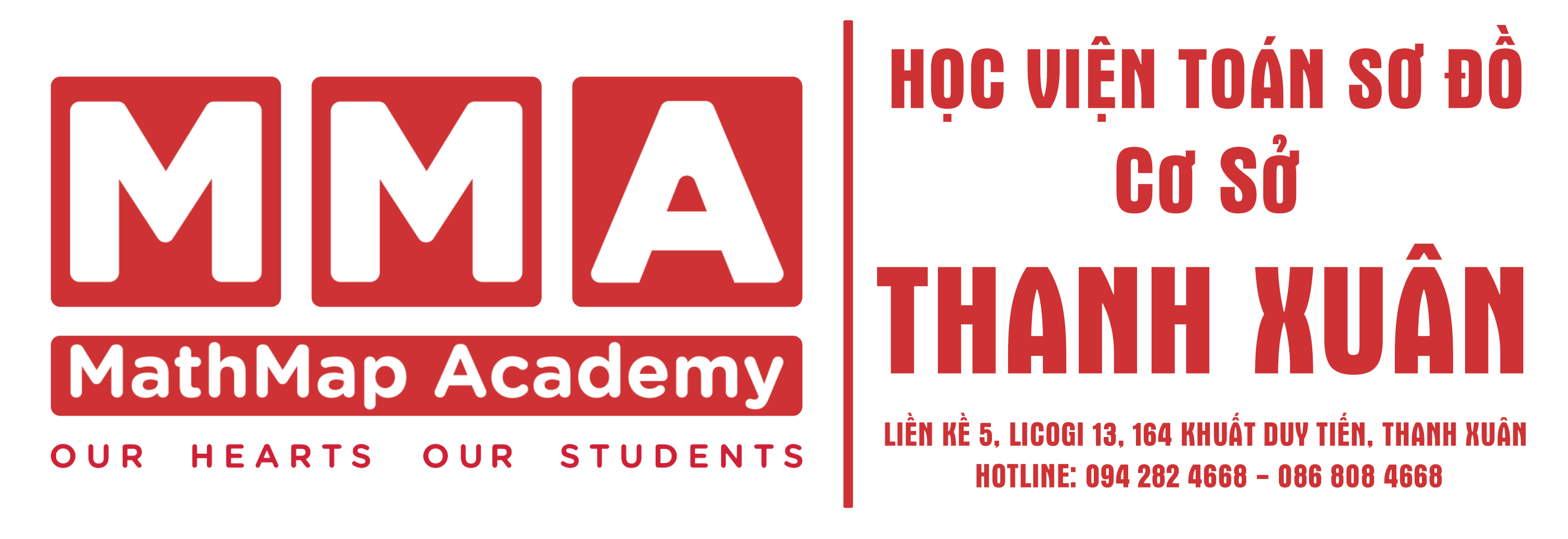 Vận dụng kiến thức
Viết số có 5 chữ số, nhỏ hơn 10 101 và tận cùng là chữ số 7. Có thể viết được bao nhiêu số như vậy?
A. 7 số
B. 8 số
C. 9 số
D. 10 số
BƯỚC THỰC HIỆN(SPEED)
KHAI THÁC DỮ LIỆU(S.W.O.T)
BIỂU HIỆN MỤC TIÊU(SMART)
Tìm số thoả mãn yêu cầu đề bài
1
KQ
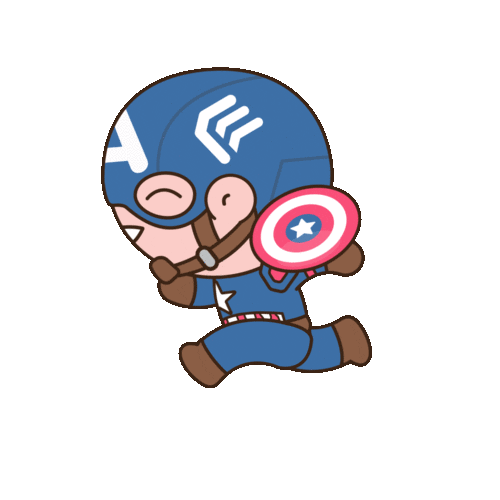 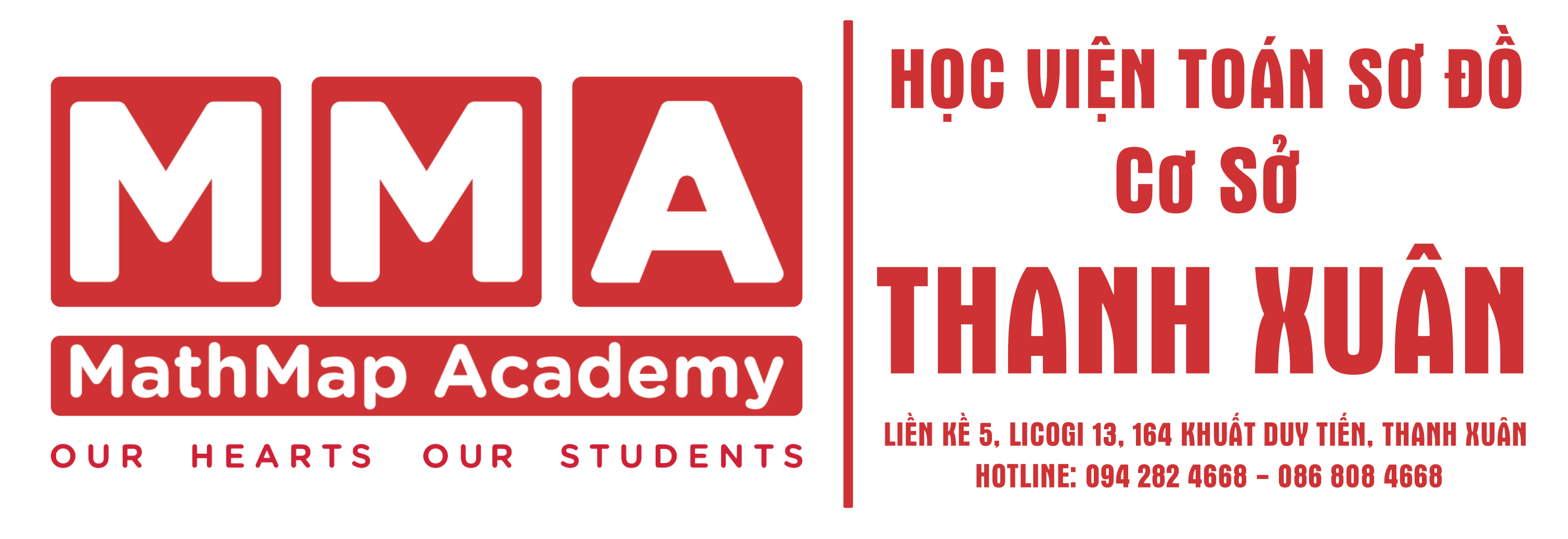 Vận dụng kiến thức
Viết số có 5 chữ số, nhỏ hơn 10 101 và tận cùng là chữ số 7. Có thể viết được bao nhiêu số như vậy?
A. 7 số
B. 8 số
C. 9 số
D. 10 số
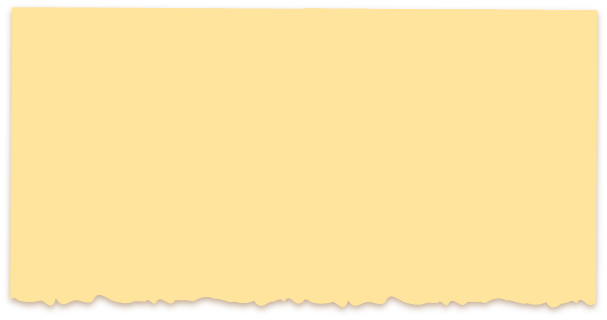 Viết số có 5 chữ số, nhỏ hơn 10 101 và tận cùng có chữ số 7:
10007, 10017, 10027, 10037, 10047, 10057, 10067, 10077, 10087, 10097.
Có thể viết được 10 số.
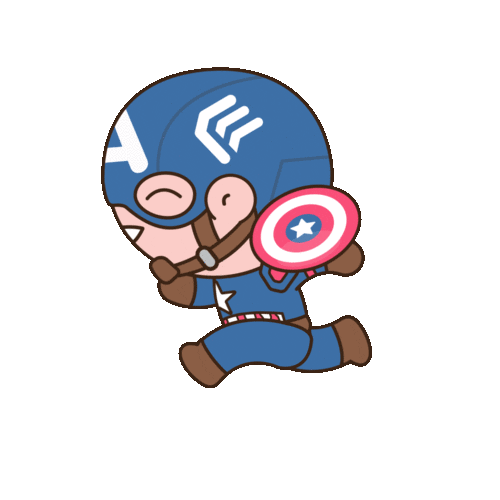 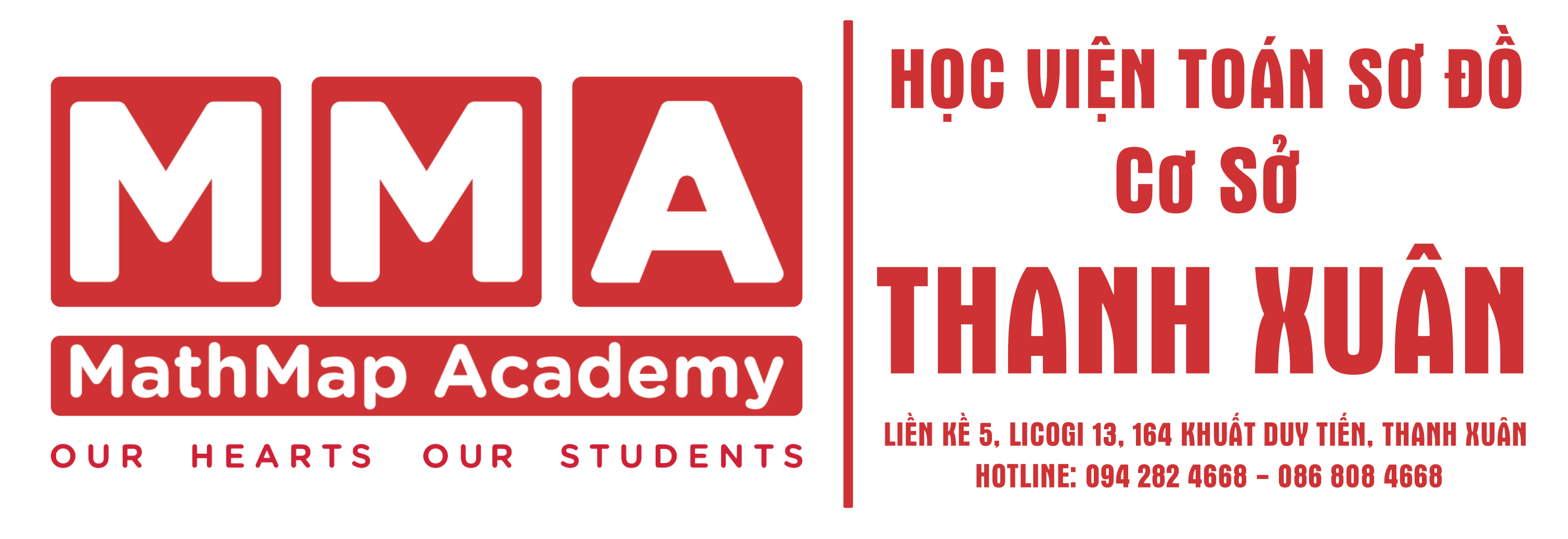 Vận dụng kiến thức
Tìm số có ba chữ số, biết rằng nếu đổi chỗ có chữ số hàng trăm và hàng đơn vị của nó cho nhau thì giá trị của nó không đổi, còn chữ số hàng chục bằng một phần na tổng hai chữ số kia.
D. 939; 646; 363
A. 626; 969; 323
B. 363; 646; 969
C. 323; 646; 969
BƯỚC THỰC HIỆN(SPEED)
KHAI THÁC DỮ LIỆU(S.W.O.T)
BIỂU HIỆN MỤC TIÊU(SMART)
Tìm số thoả mãn yêu cầu đề bài
1
KQ
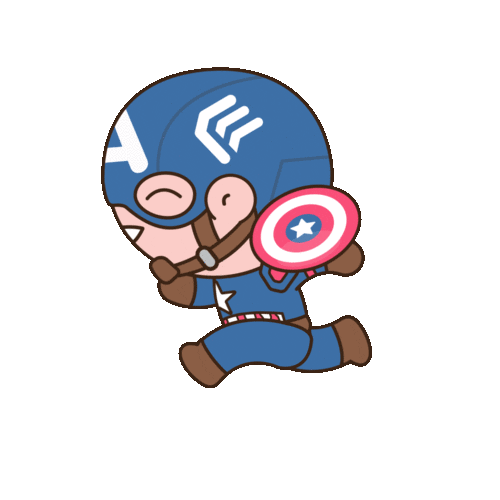 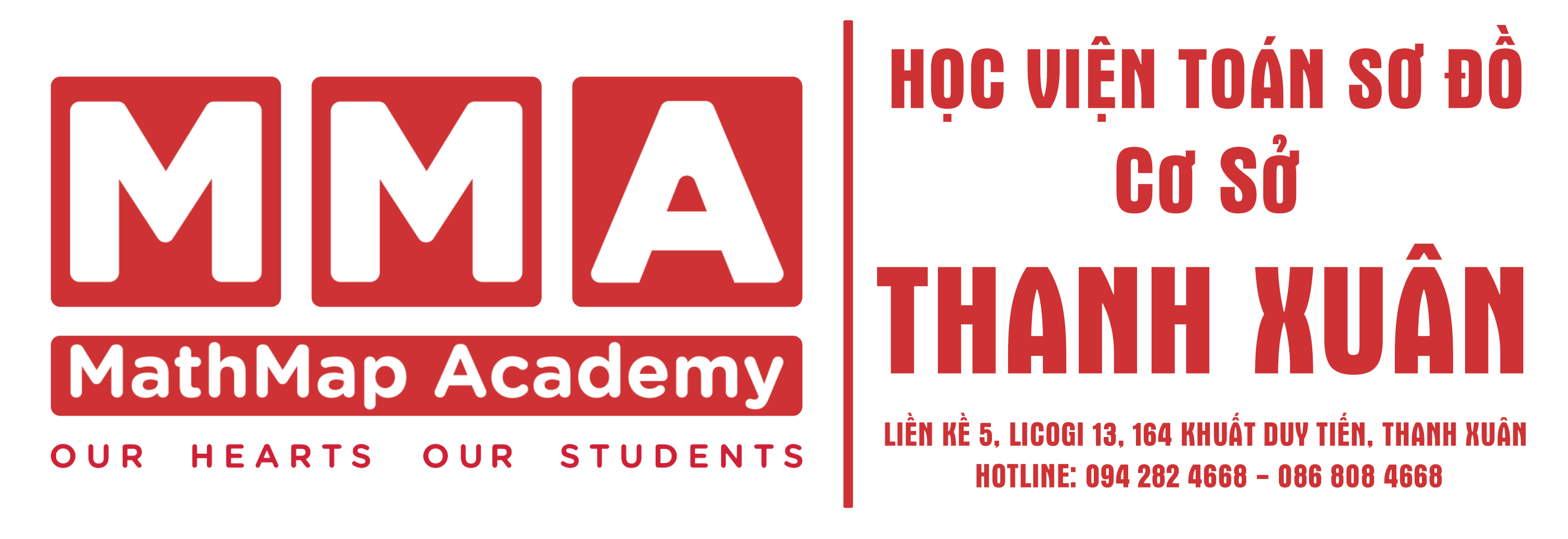 Vận dụng kiến thức
Tìm số có ba chữ số, biết rằng nếu đổi chỗ có chữ số hàng trăm và hàng đơn vị của nó cho nhau thì giá trị của nó không đổi, còn chữ số hàng chục bằng một phần na tổng hai chữ số kia.
D. 939; 646; 363
A. 626; 969; 323
B. 363; 646; 969
C. 323; 646; 969
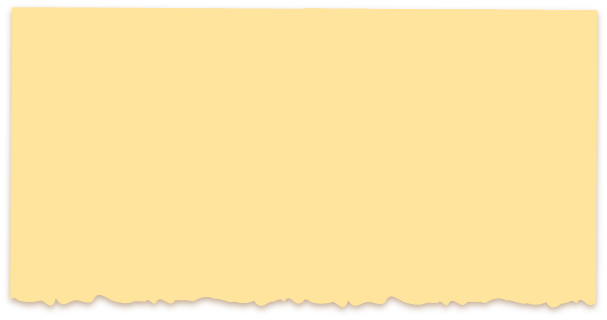 Vì đổi chỗ chữ số hàng trăm và hàng đơn vị của số đó cho nhau thì giá trị của nó không đổi, nên hai chữ số này giống nhau. Chữ số hàng chục bằng  tổng hai chữ số kia mà hai chữ số kia bằng nhau, nên chữ số hàng trăm hay hàng đơn vị phải chia hết cho 3. Vậy các chữ số đó là 3 ; 6 ;9.
Với chữ số hàng trăm bằng 9, chữ số hàng chục là: (9 + 9) : 3 = 6. Số đó là 969.
Với chữ số hàng trăm bằng 6, chữ số hàng chục là: (6 + 6) : 3 = 4. Số đó là 646.
Với chữ số hàng trăm bằng 3, chữ số hàng chục là: (3 + 3) : 3 = 2. Số đó là 323.
Vậy số cần tìm là: 969; 646; 323.
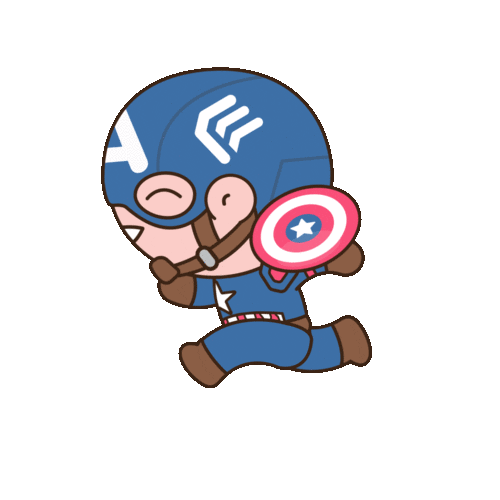 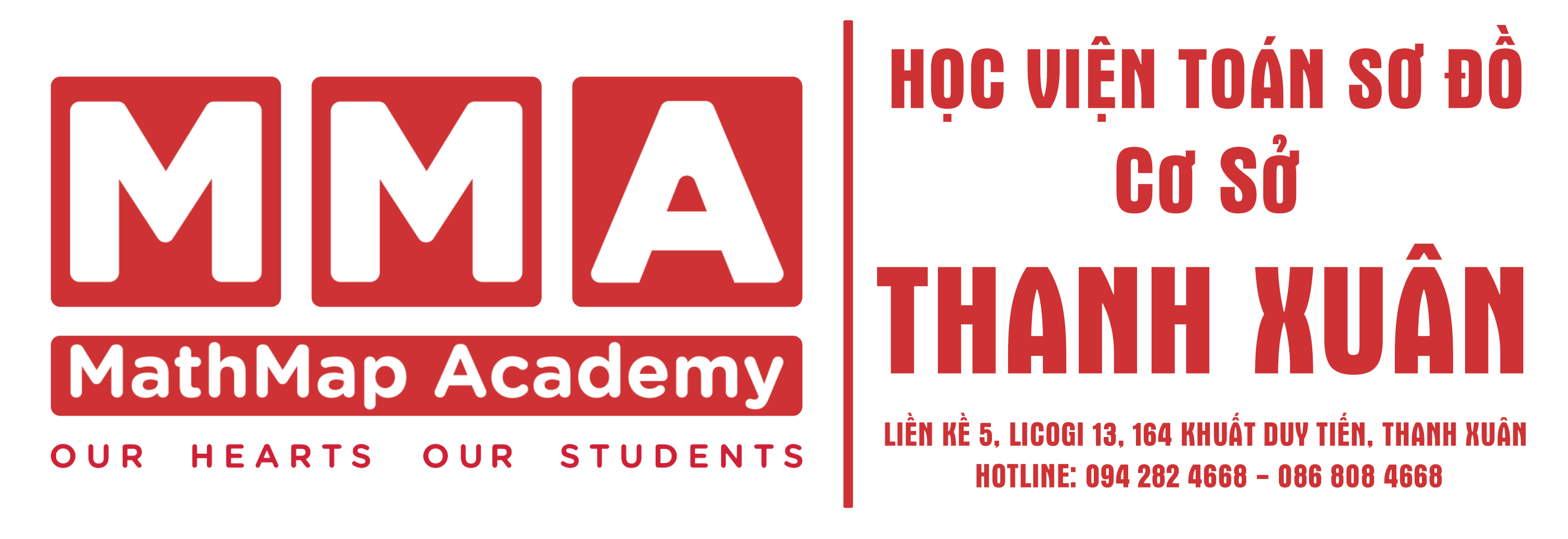 03
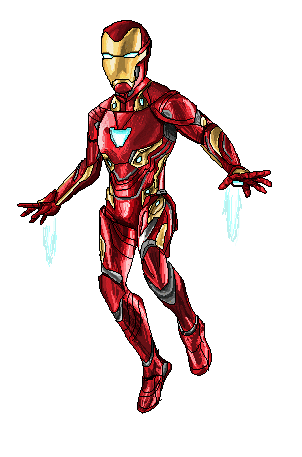 Nội dung 2:
So sánh và sắp xếp số
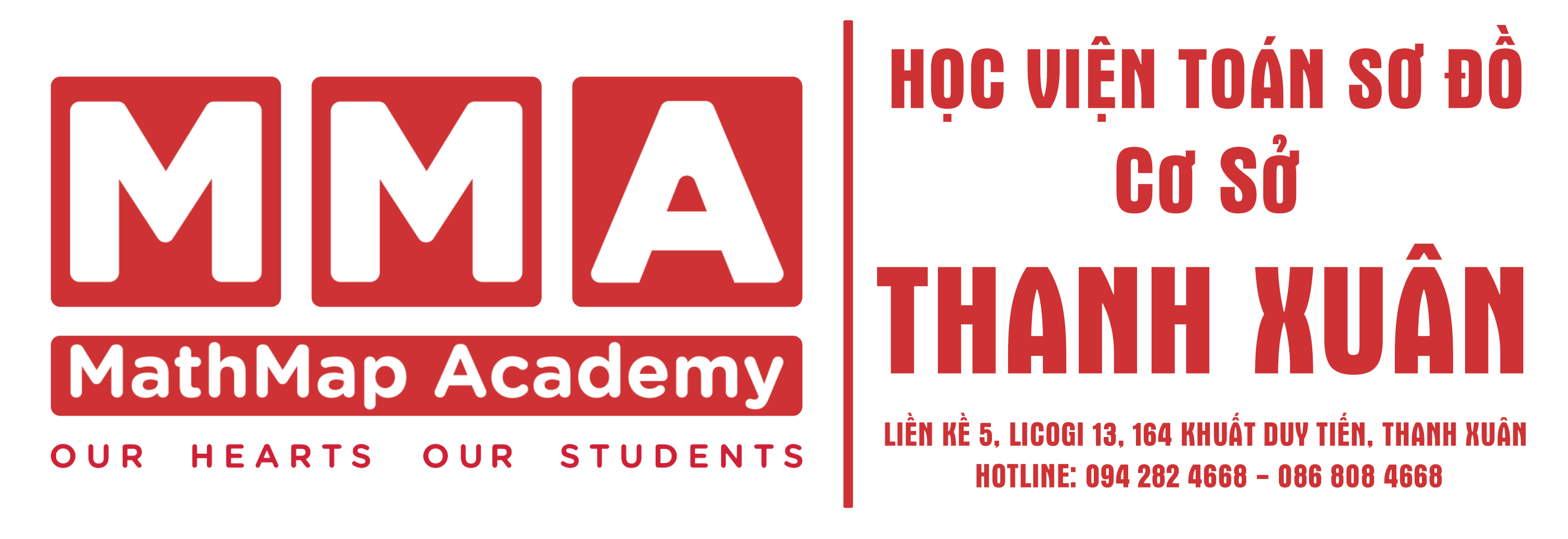 Kết nối kiến thức
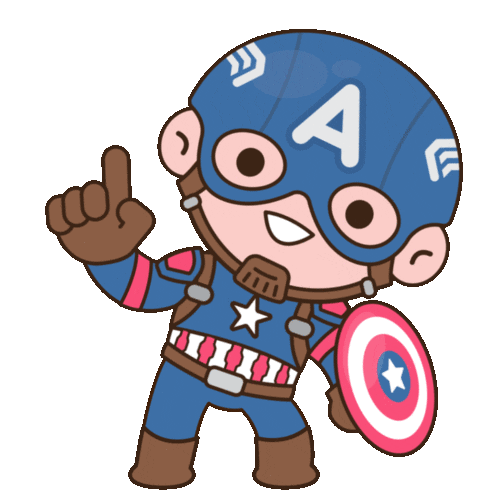 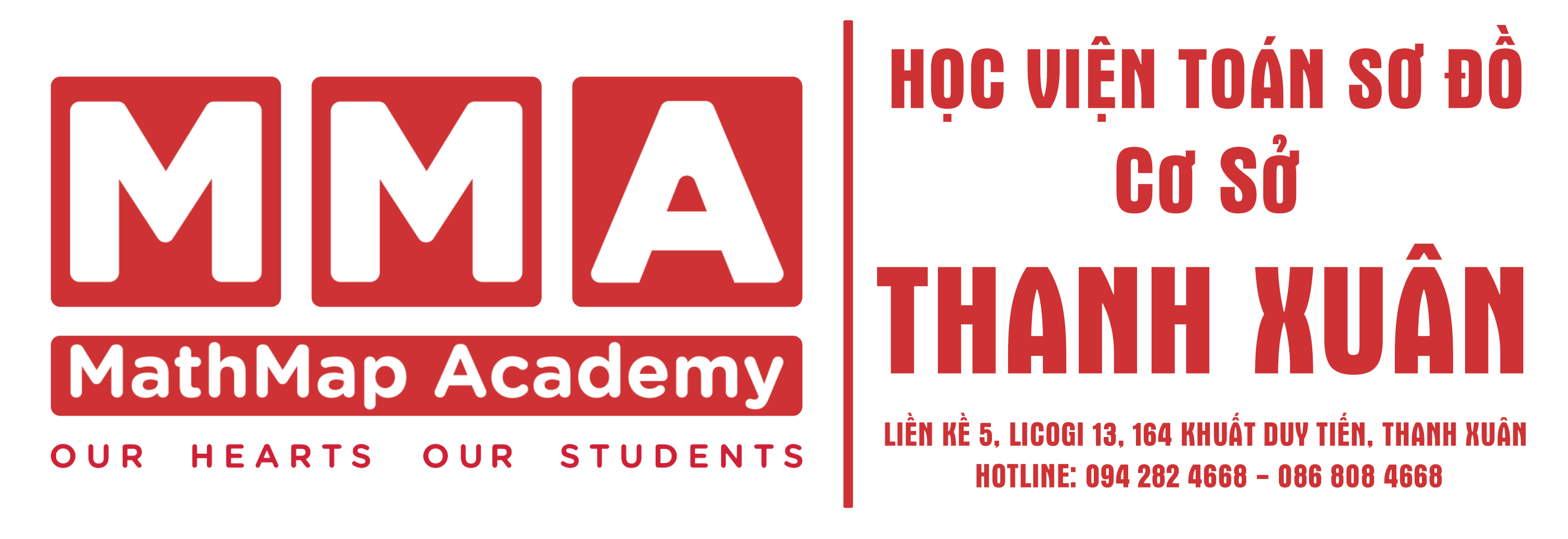 Kết nối kiến thức
Điền dấu (>;<;=) thích hợp vào chỗ chấm:
>
<
<
928738 … 7382742
683672 … 683673
1999 … 1998
>
=
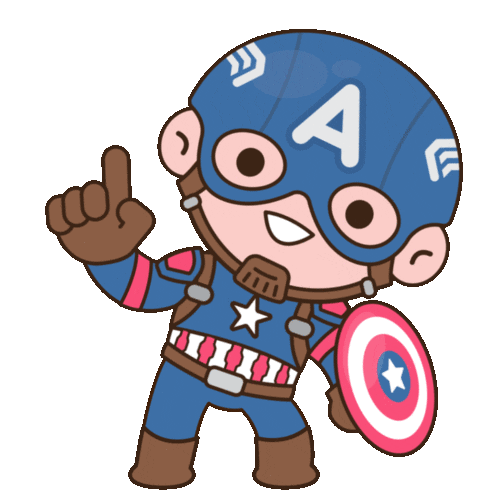 903 … 283 + 538
2018 … 2010 + 8
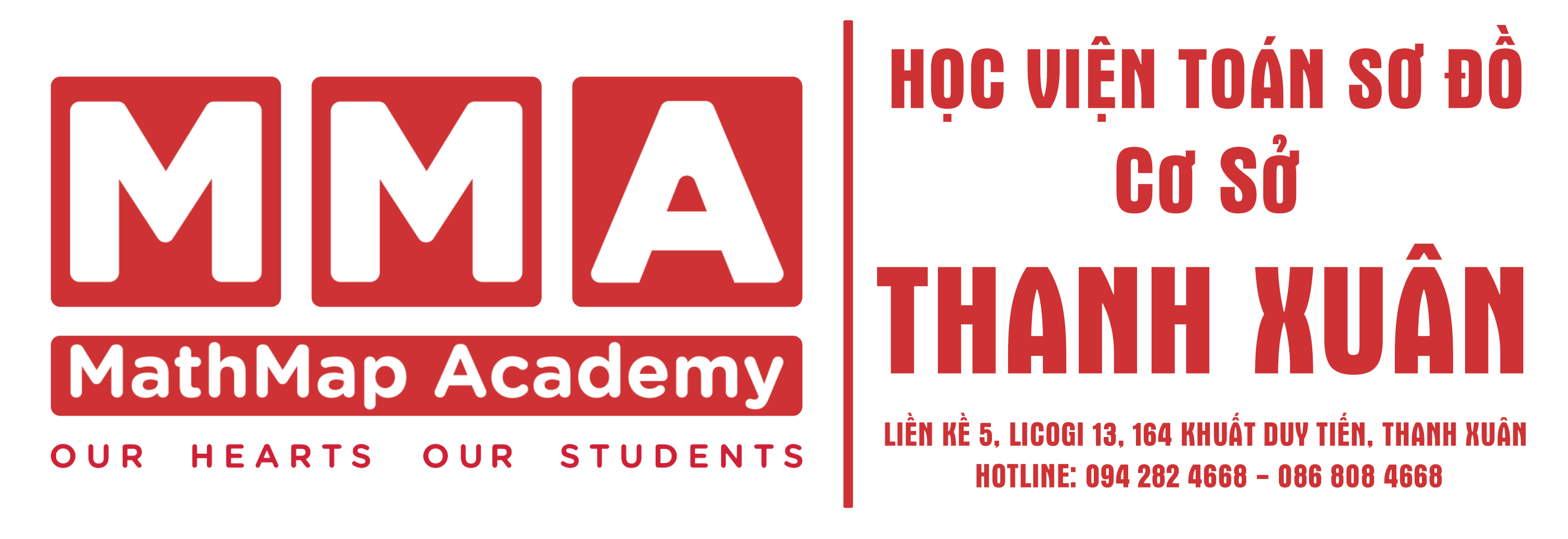 Kết nối kiến thức
Viết các số vào chỗ chấm sau đó điền số sắp xếp theo thứ tự từ lớn đến bé.
01
04
Tám mươi sáu nghìn hai trăm bốn mươi ba
Năm mươi hai nghìn ba trăm bay mươi chín
Một trăm linh tám nghìn bốn trăm năm mươi
Năm mươi hai nghìn ba trăm linh chín
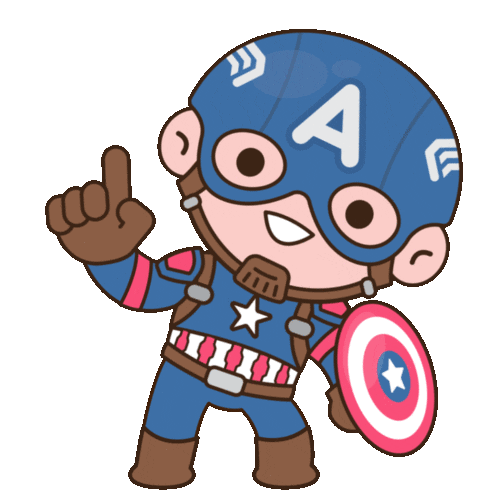 02
03
108450
52309
86243
52379
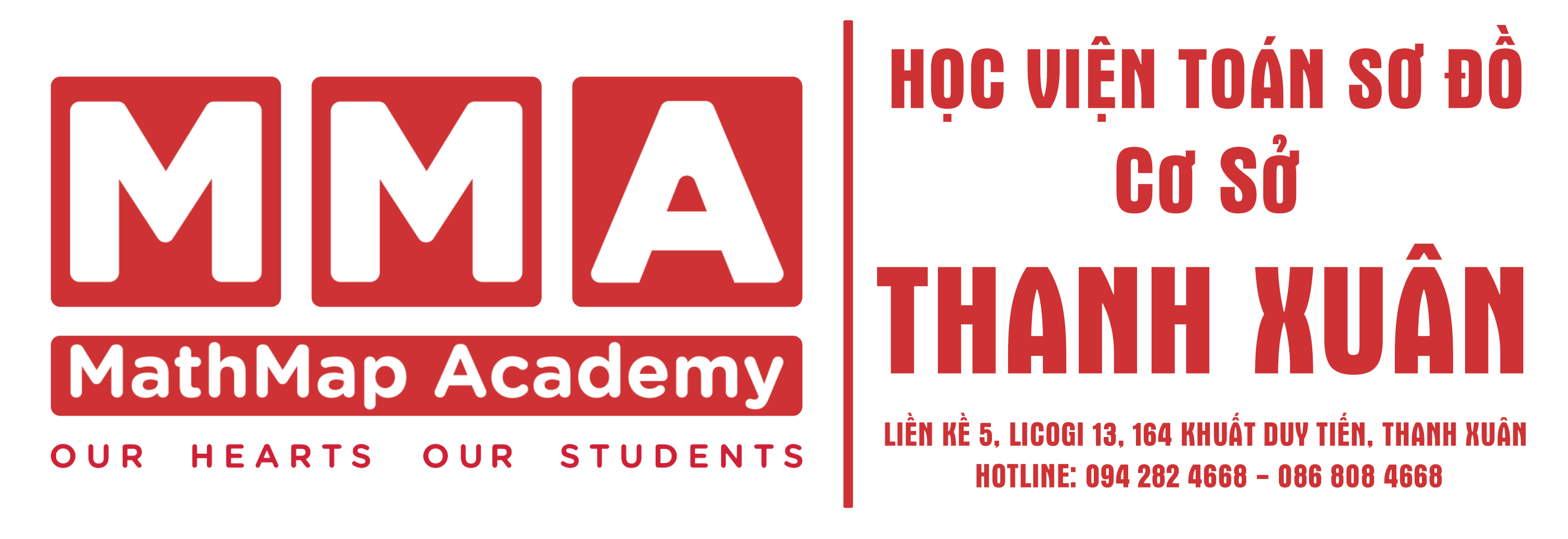 Kết nối kiến thức
Con hãy tìm đường về nhà cho bạn ong bằng cách sắp xếp các số theo thứ tự từ bé đến lớn?
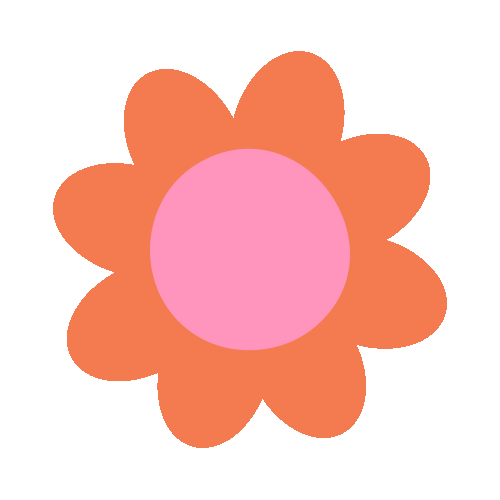 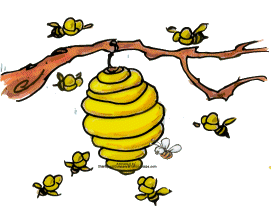 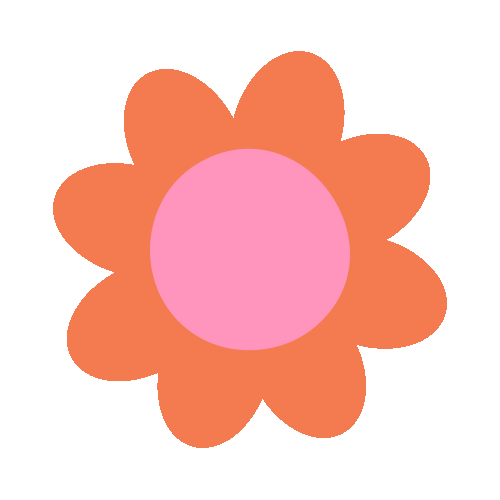 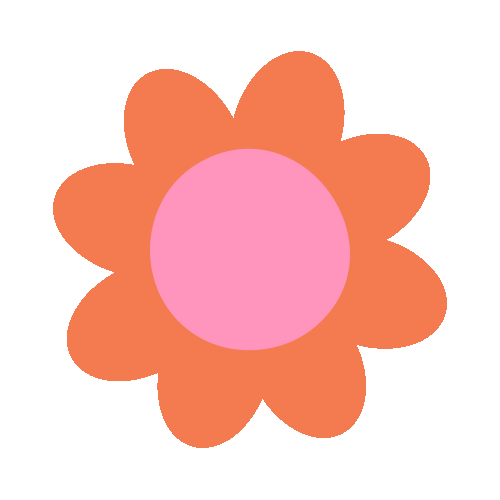 5
776 689
6
4
789 453
465 879
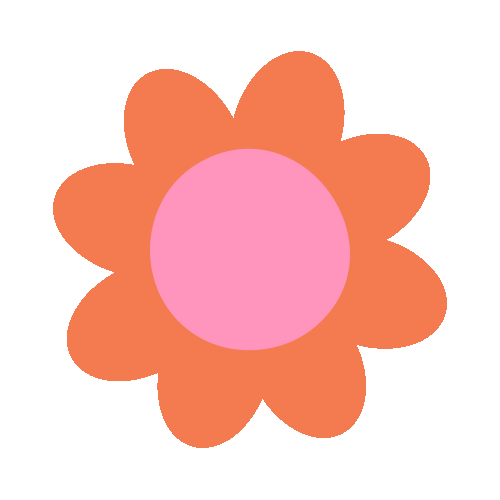 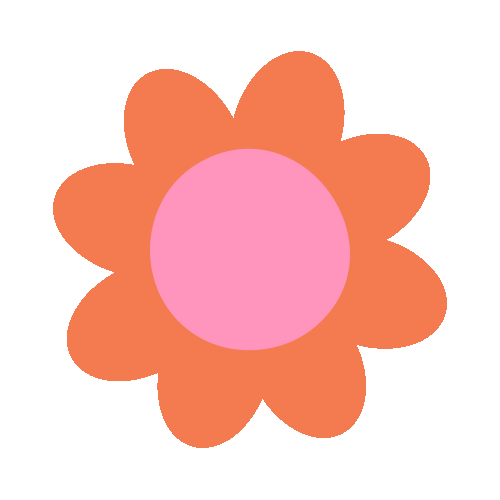 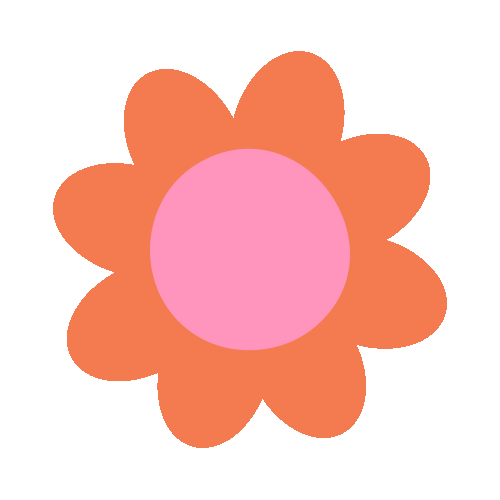 2
1
3
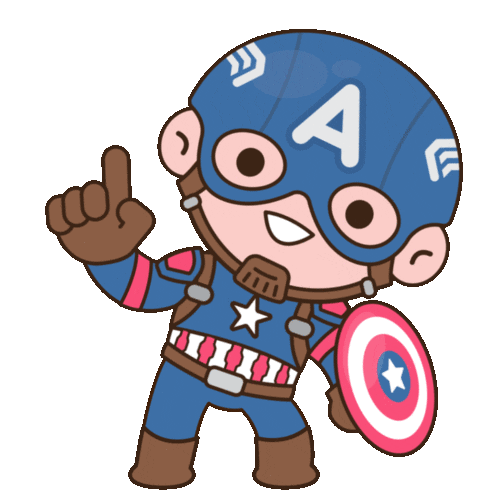 357 685
456 897
132 589
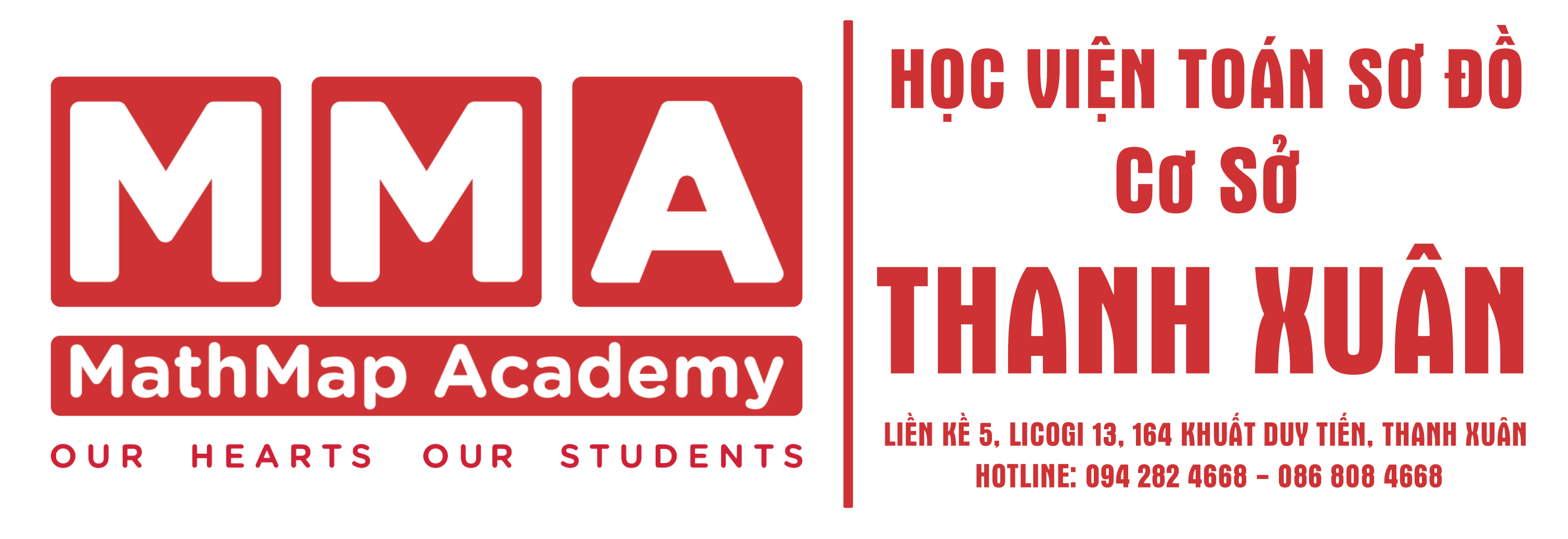 Vận dụng kiến thức
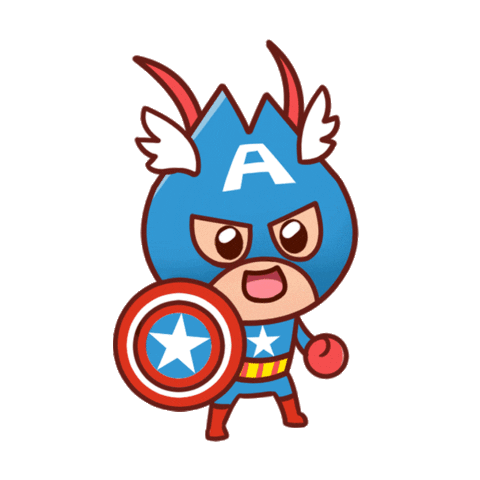 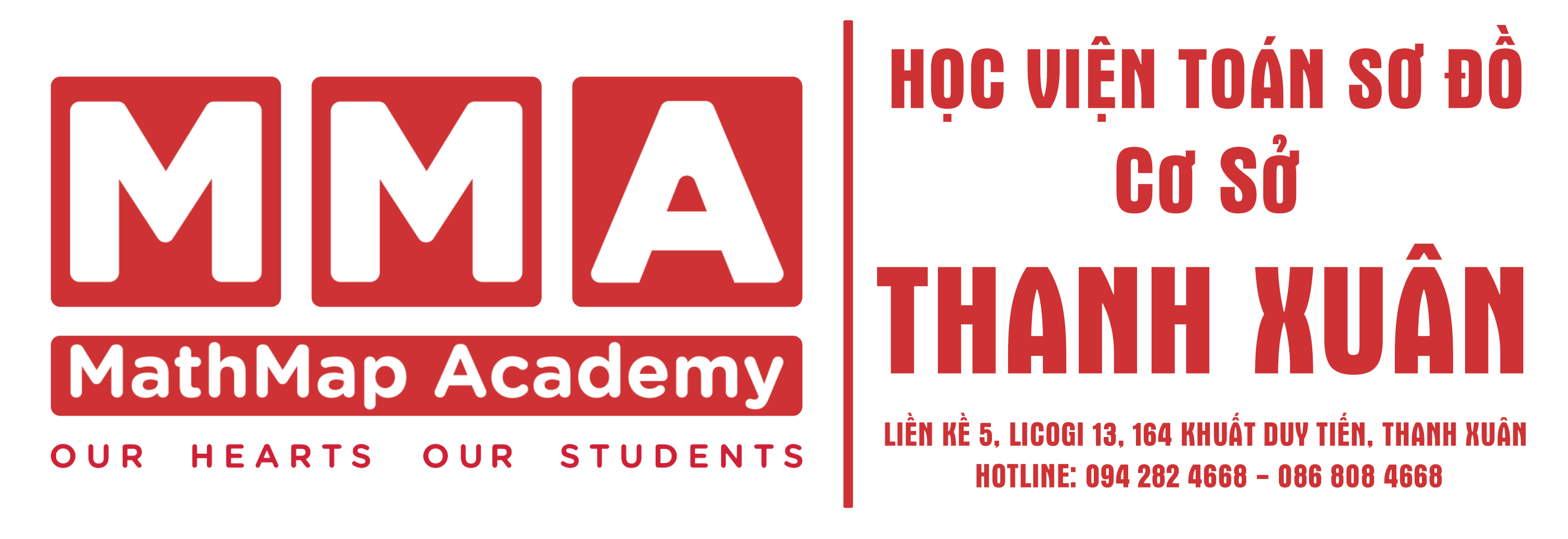 Vận dụng kiến thức
Viết tiếp vào chỗ chấm:
98 765 432
a, Số lớn nhất có 8 chữ số khác nhau là:
b, Số lẻ lớn nhất có 8 chữ số khác nhau là:
98765 431
10 234 567
c, Số bé nhất có 8 chữ số khác nhau là:
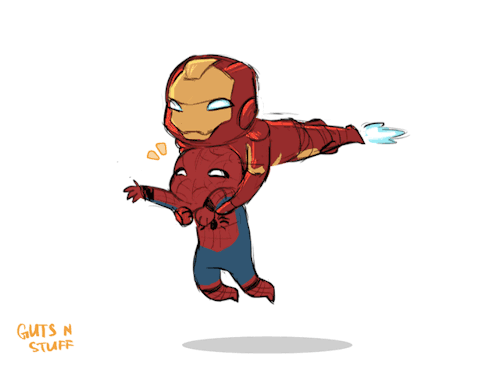 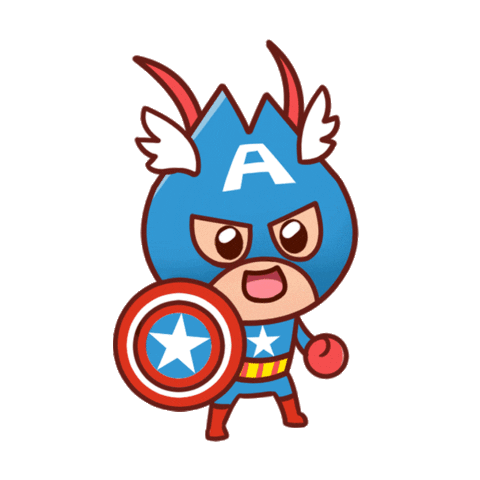 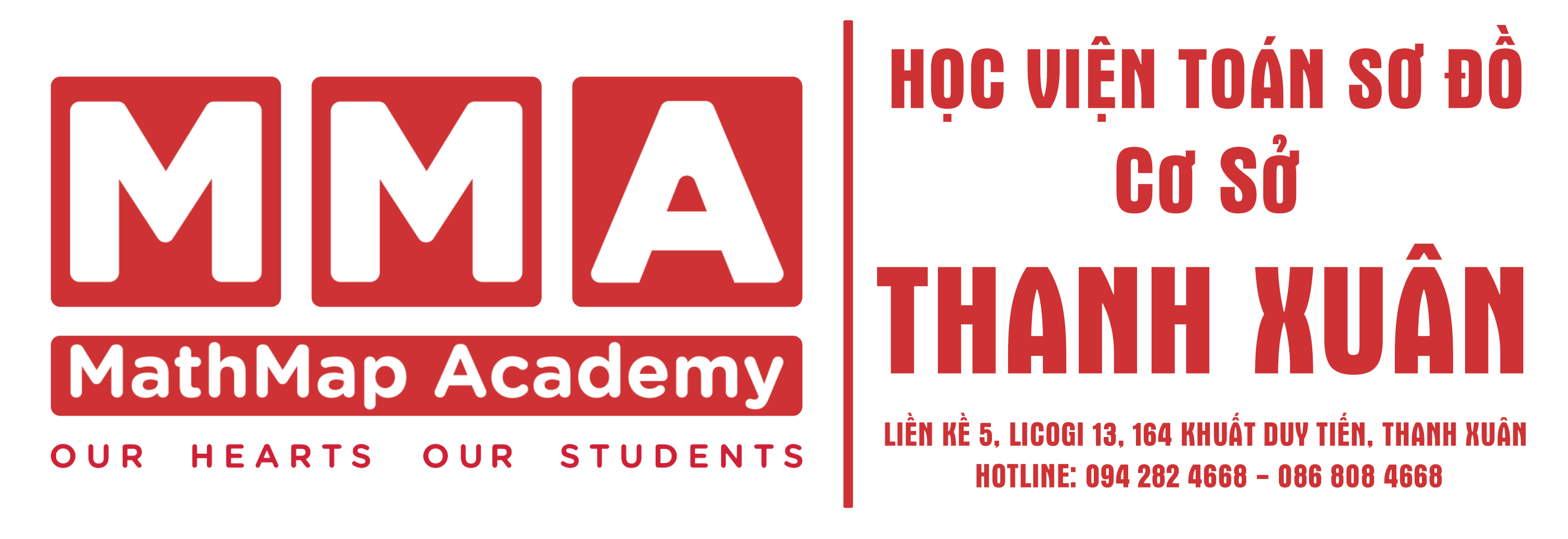 Vận dụng kiến thức
Viết tiếp ba số tự nhiên thích hợp vào chỗ chấm:
22
28
…
…
16
25
…
13
19
20
26
…
…
14
23
…
11
17
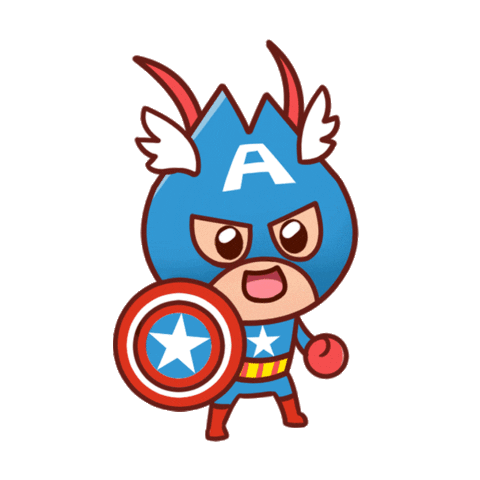 93
103
…
…
83
98
…
78
88
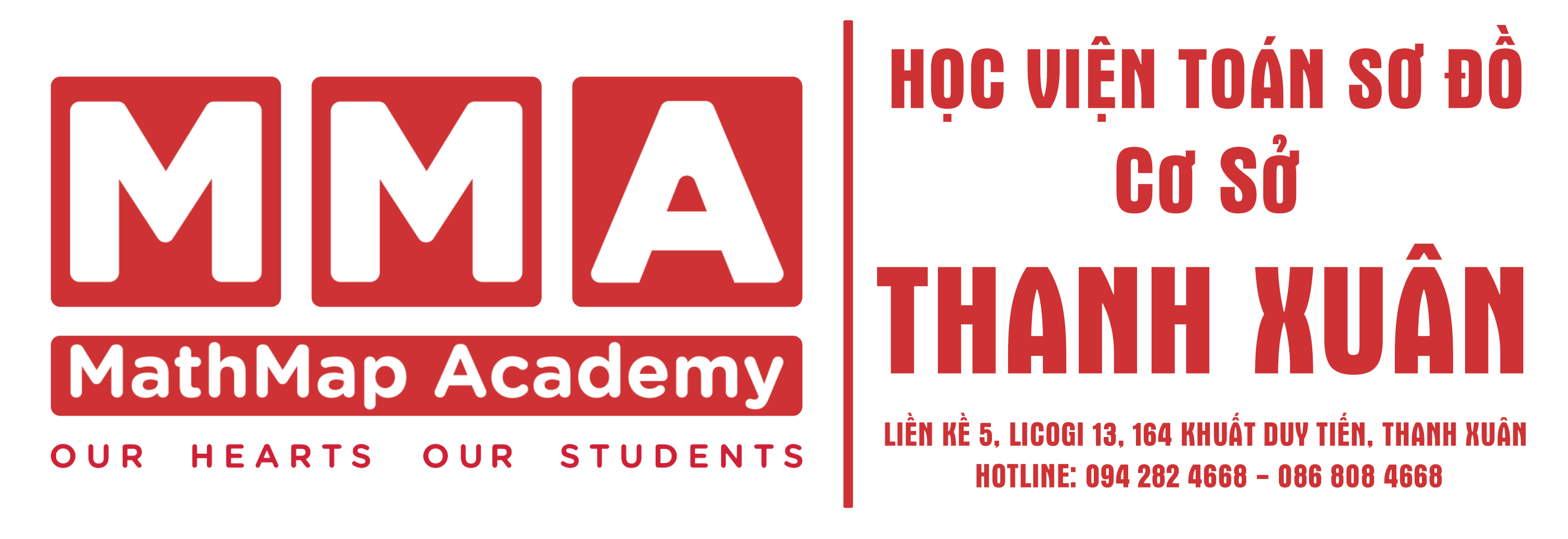 Vận dụng kiến thức
Tìm số tròn trăm x biết 15450 < x < 15710:
x = 15500; 15600; 15700
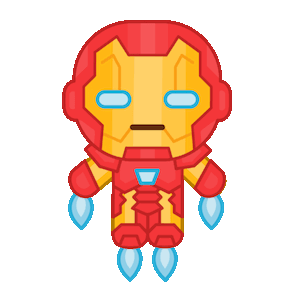 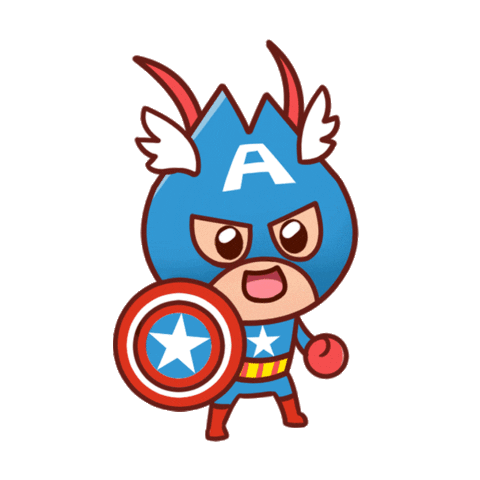 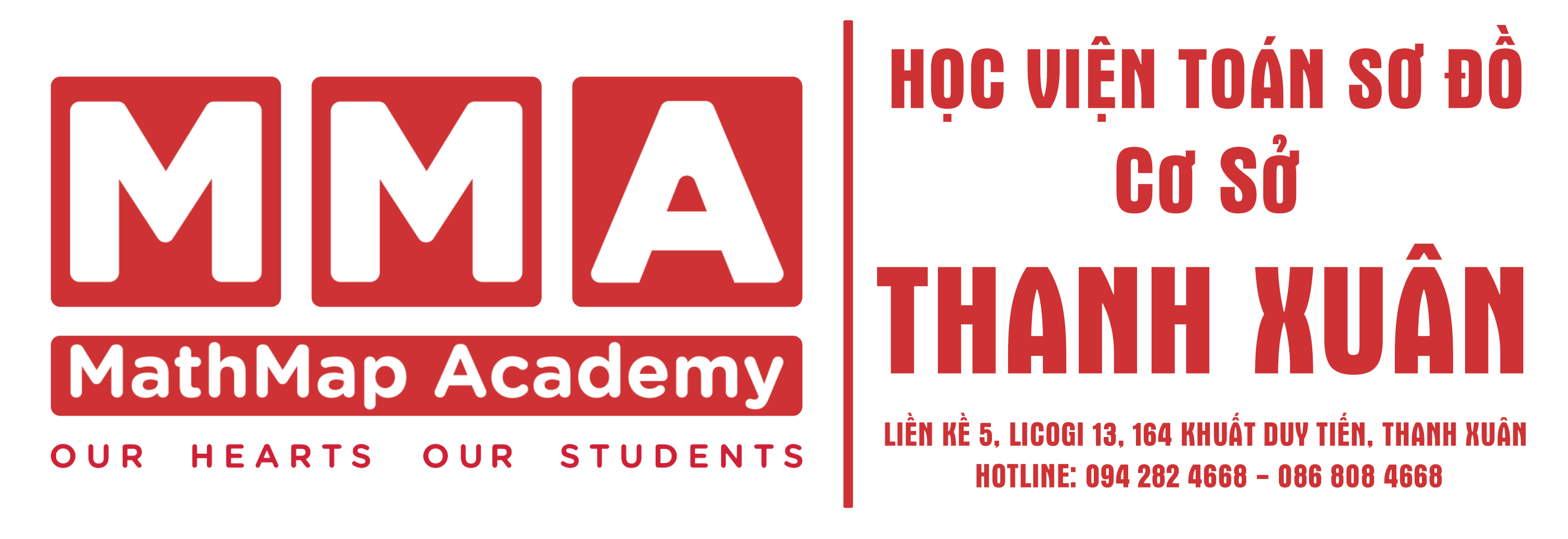 Vận dụng kiến thức
Tìm các số có bốn chữ số, biết rằng trong mỗi số có tổng các chữ số bằng 35. Xếp các số đó thứ tự từ bé đến lớn.
★
9989
8999
9899
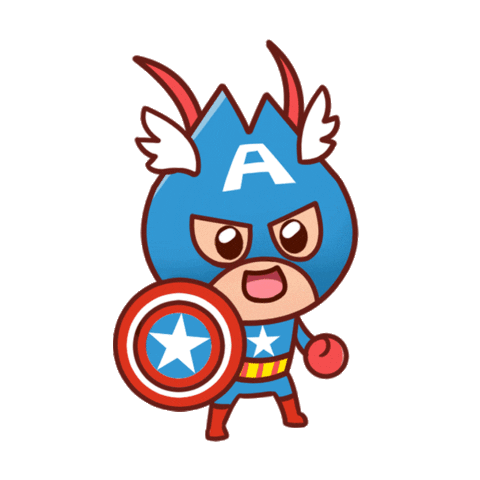 9998
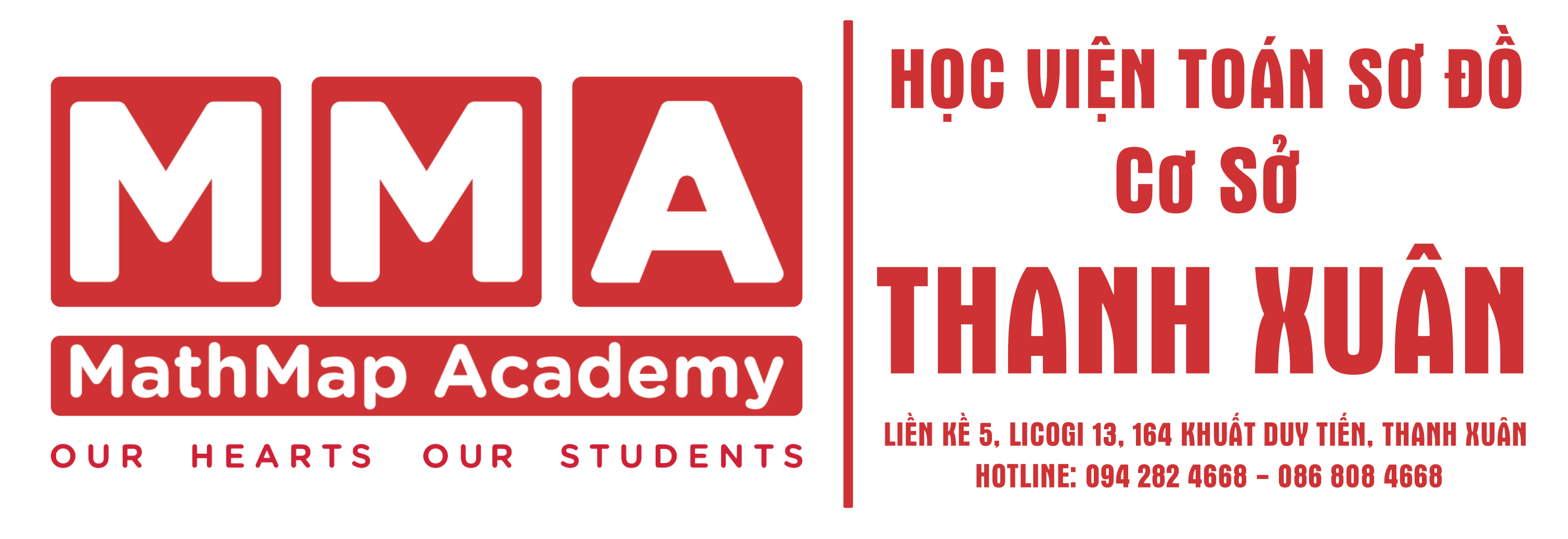 Vận dụng kiến thức
Điền dấu (>;<;=) thích hợp vào chỗ chấm:
>
=
3 x 1000 + 9 x 100 + 5 x 10 + 7 	        3957
=
<
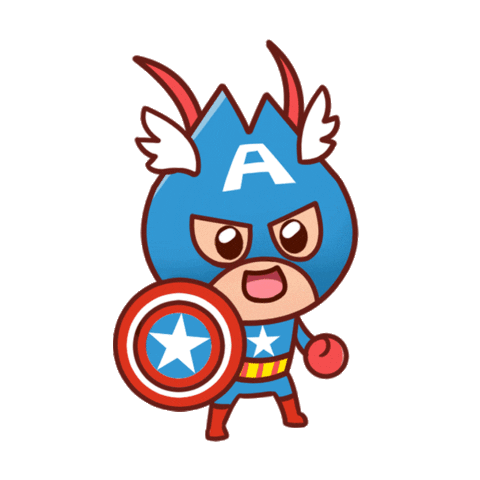 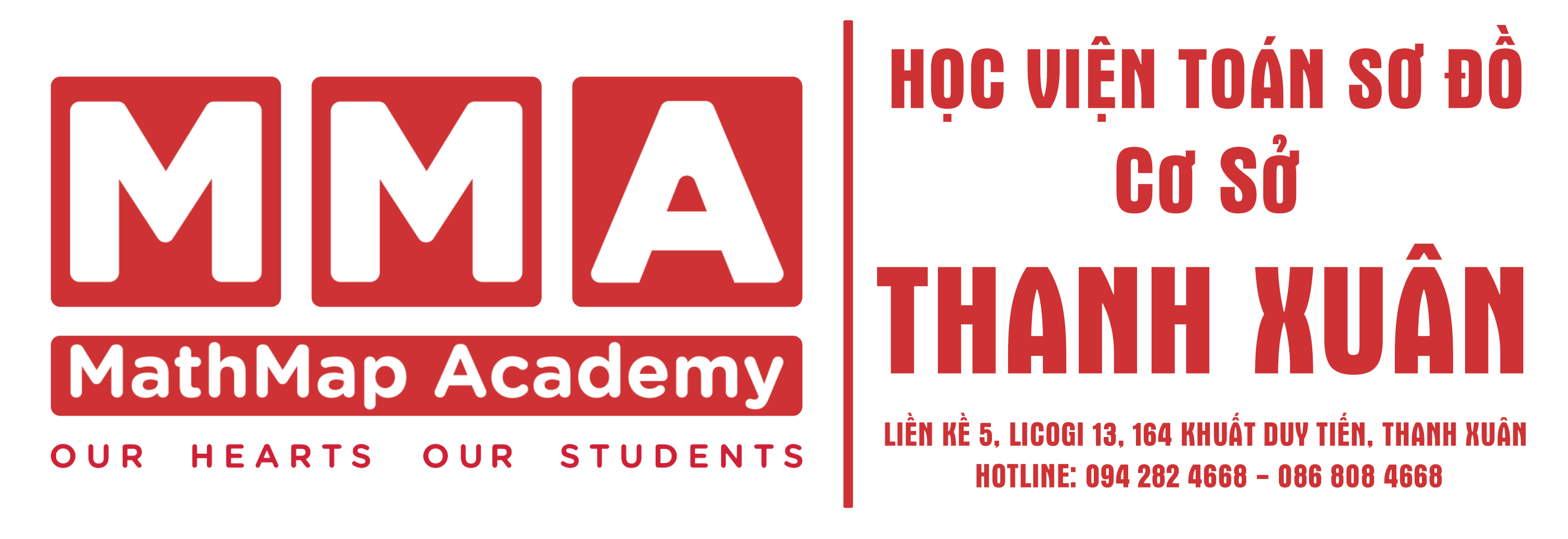 04
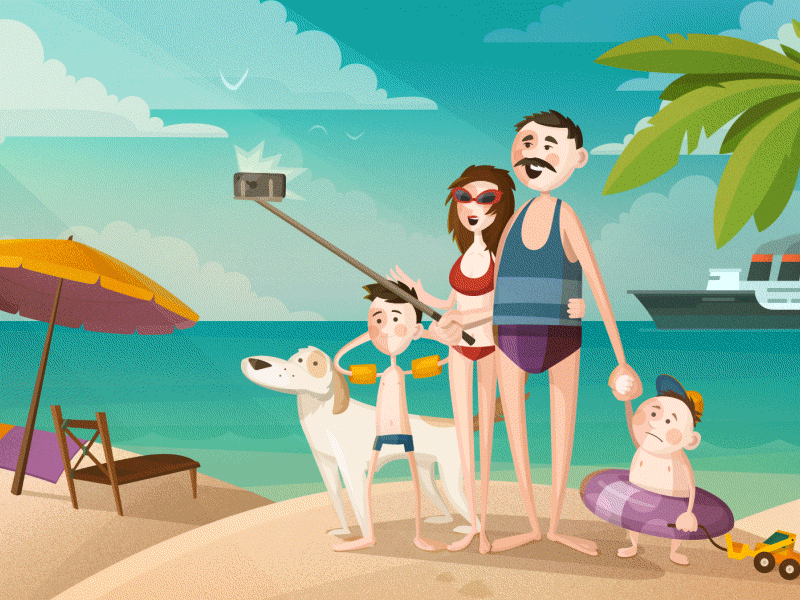 Đồng hành cùng con
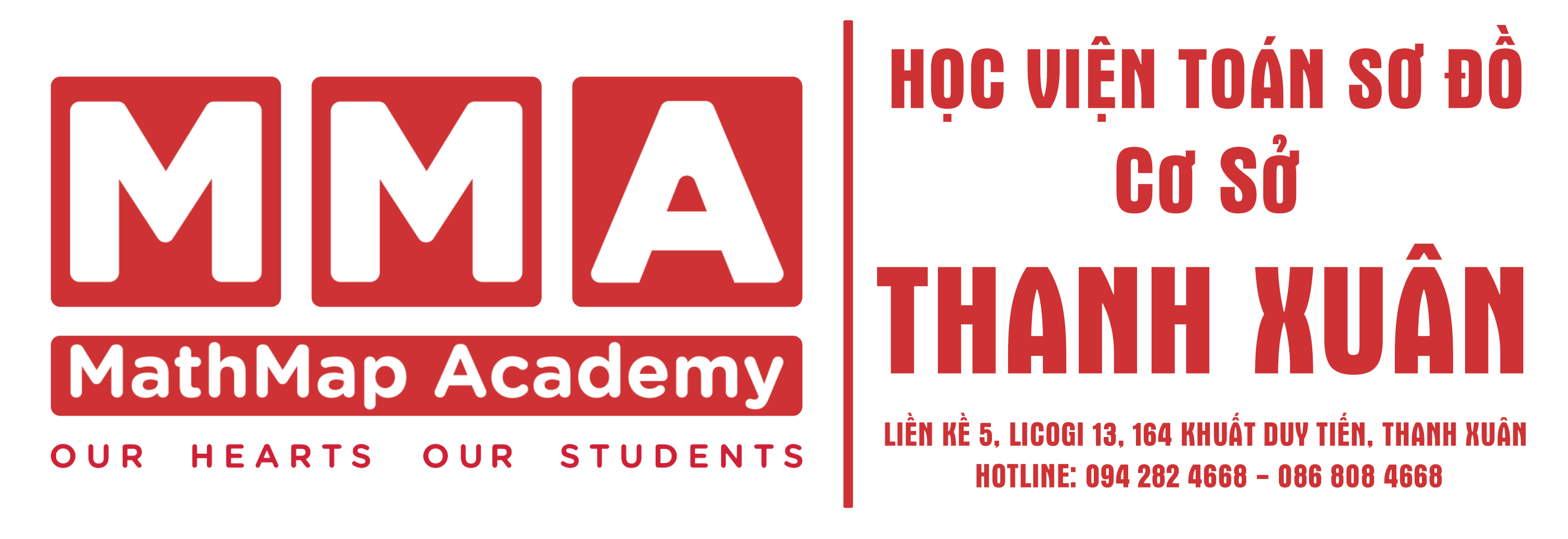 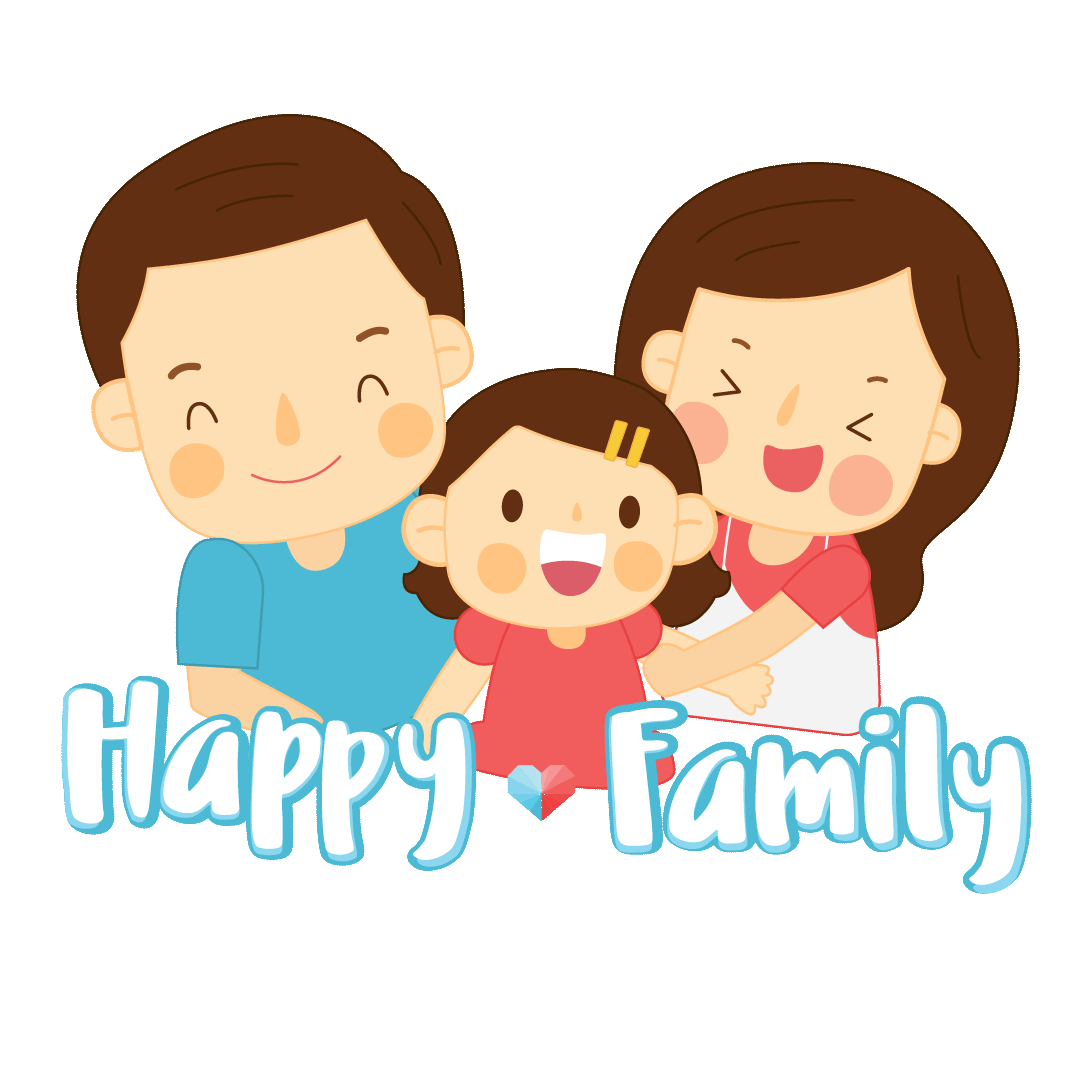 Thử thách AQ; Thực hiện chiến dịch “14 ngày – Chiến binh chăm chỉ”
Yêu cầu: Thức dậy trước 6 giờ 30, chụp gửi ảnh lên nhóm lớp liên tục trong 14 ngày.Lưu ý:
       - Nếu 1 ngày không thực hiện thì phải quay lại vạch xuất phát ban đầu (từ buổi thứ 1)
      - Nếu gửi ảnh lên nhóm lớp sau 6 giờ 30 phút sẽ không được tính hoàn thành.
Các con ghi chép lại kết quả thực hiện theo từng ngày vào trong sách nhé!
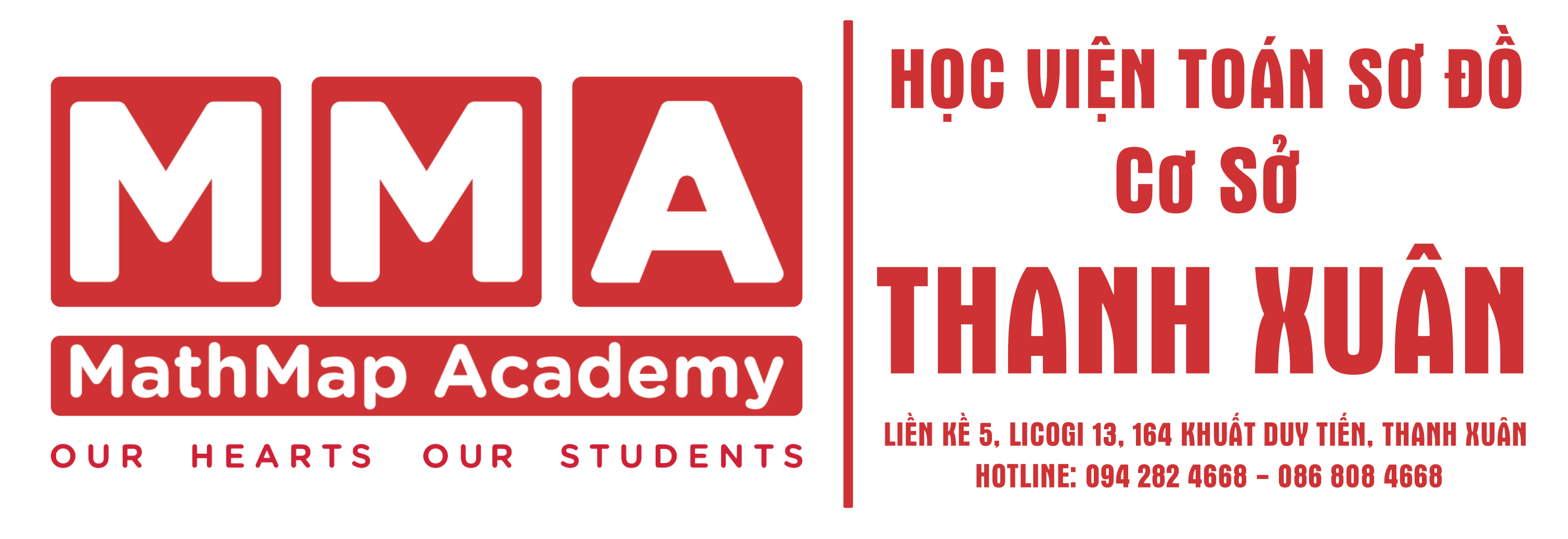 05
Thử thách về nhà
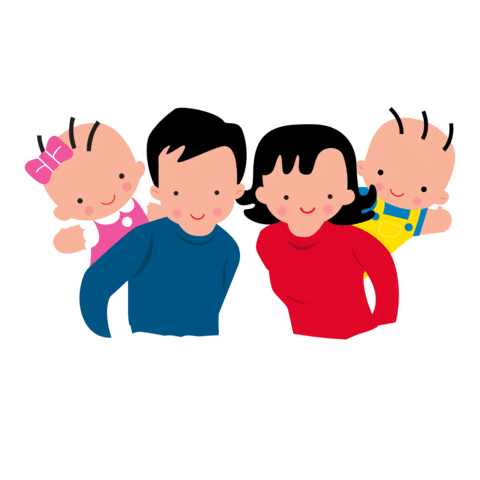 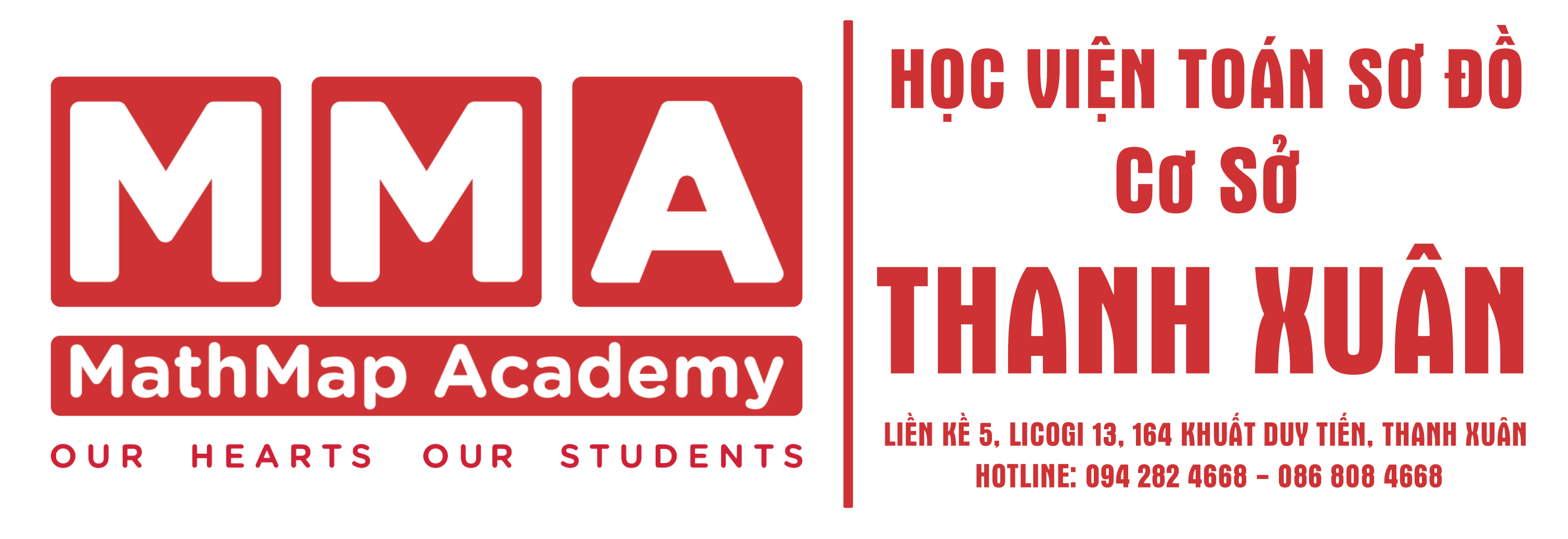 Thử thách về nhà
Thực hiện các yêu cầu sau:
a, Sắp xếp các số sau theo thứ tự tăng dần:
2 749 305 ; 2 794 450 ; 7 842 540 ; 5 768 420 ; 7 842 541
b, Viết số thành tổng:
584873
68904600
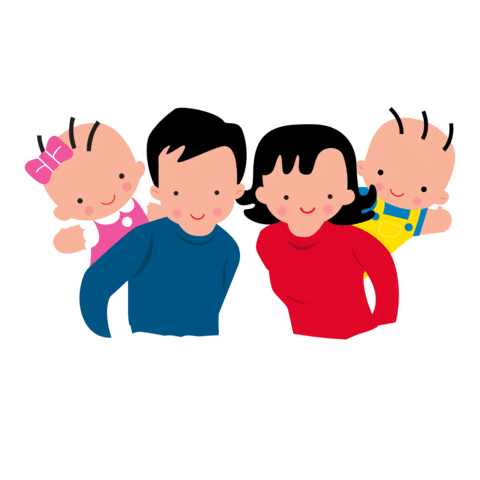 3122455
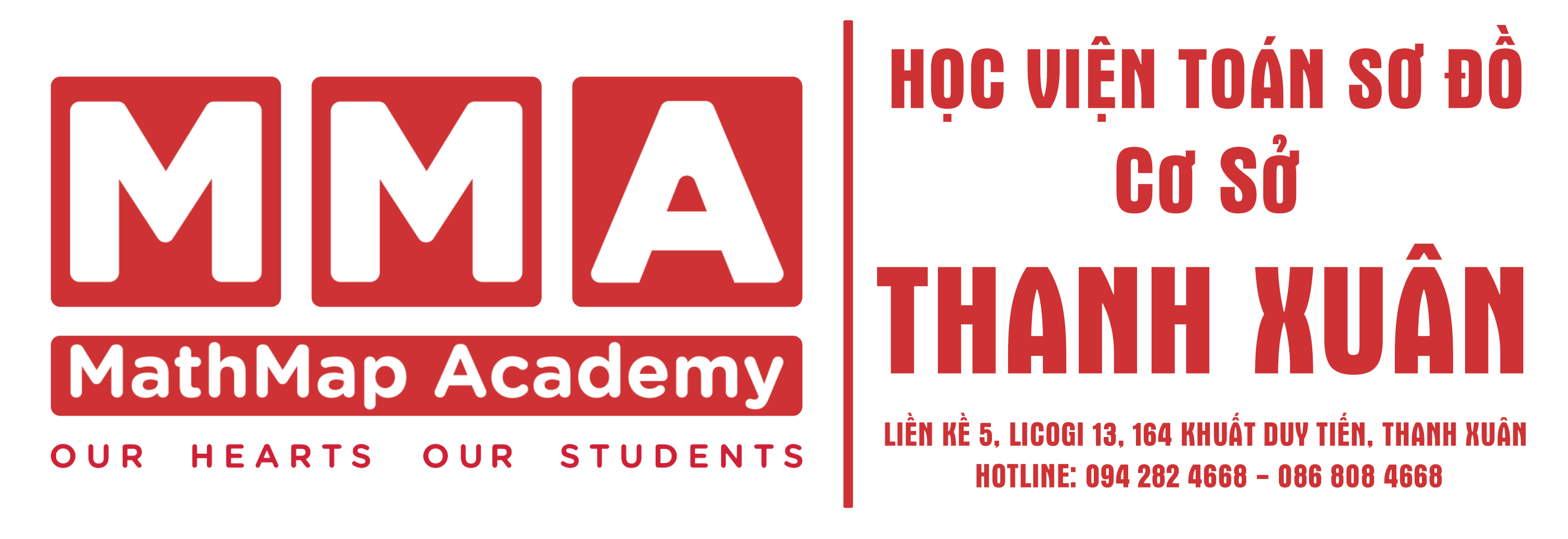 Thử thách về nhà
Điền số thích hợp vào ô trốngg:
8          37546     <     8237546
207361     >     8207361
9265378     <     926537
2537604      >              537604
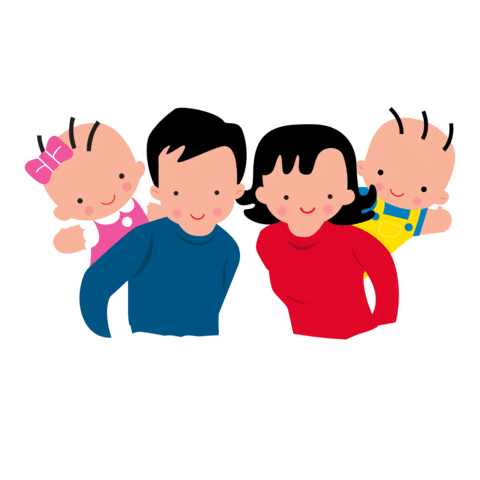 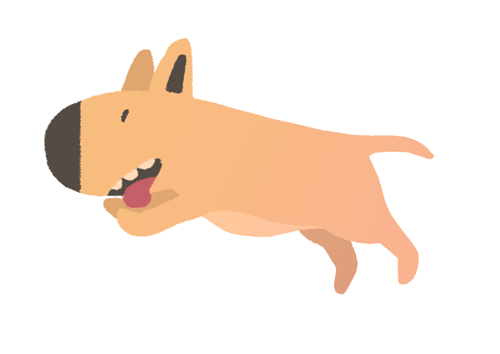 Thanks!